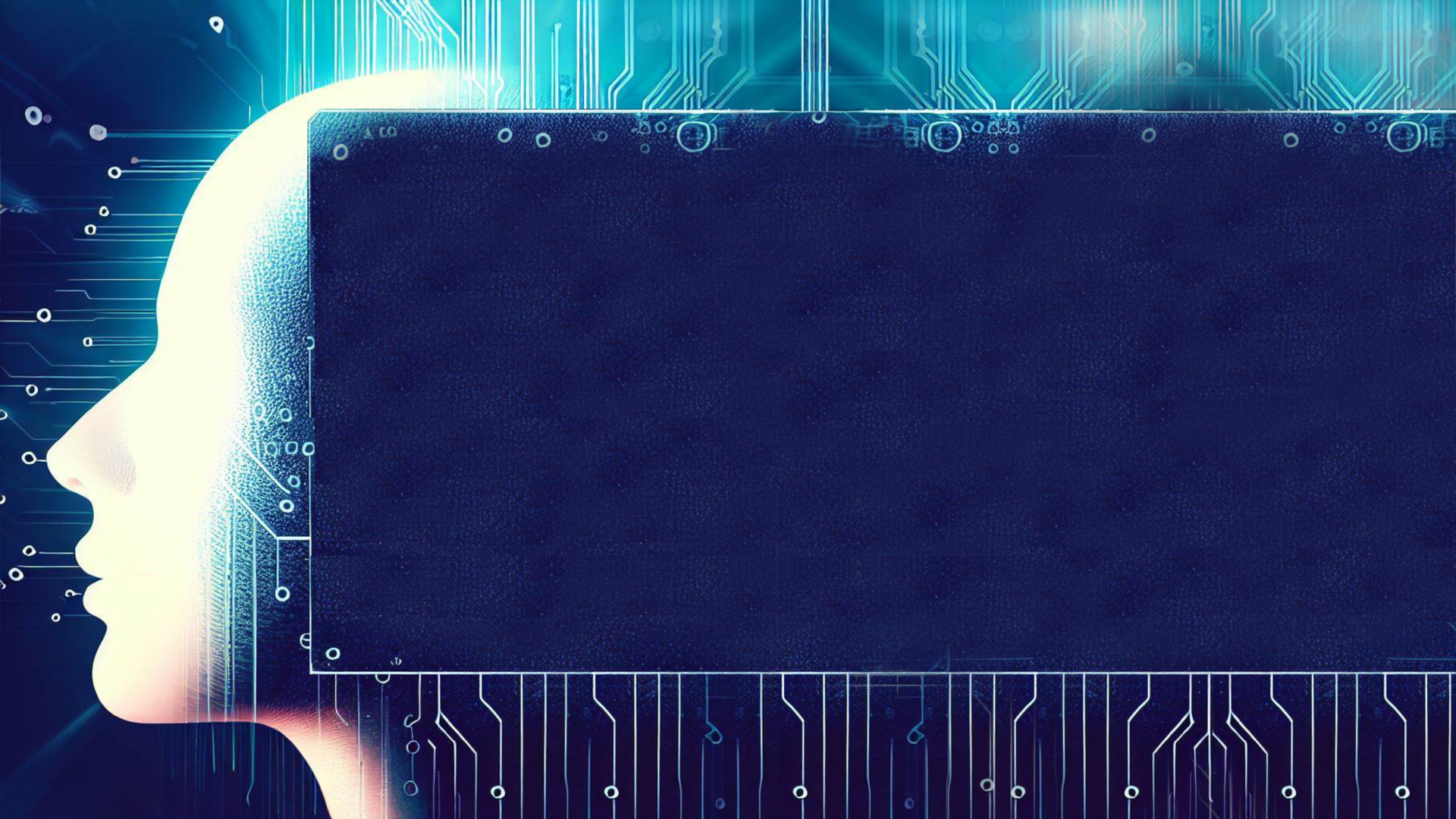 Bytes and Minds: Navigating Mental Health in the Tech World
https://geek.hellyer.kiwi/ryanhellyer@gmail.com                      @ryanhellyer
[Speaker Notes: First non-tech or non-science talk at a conference.]
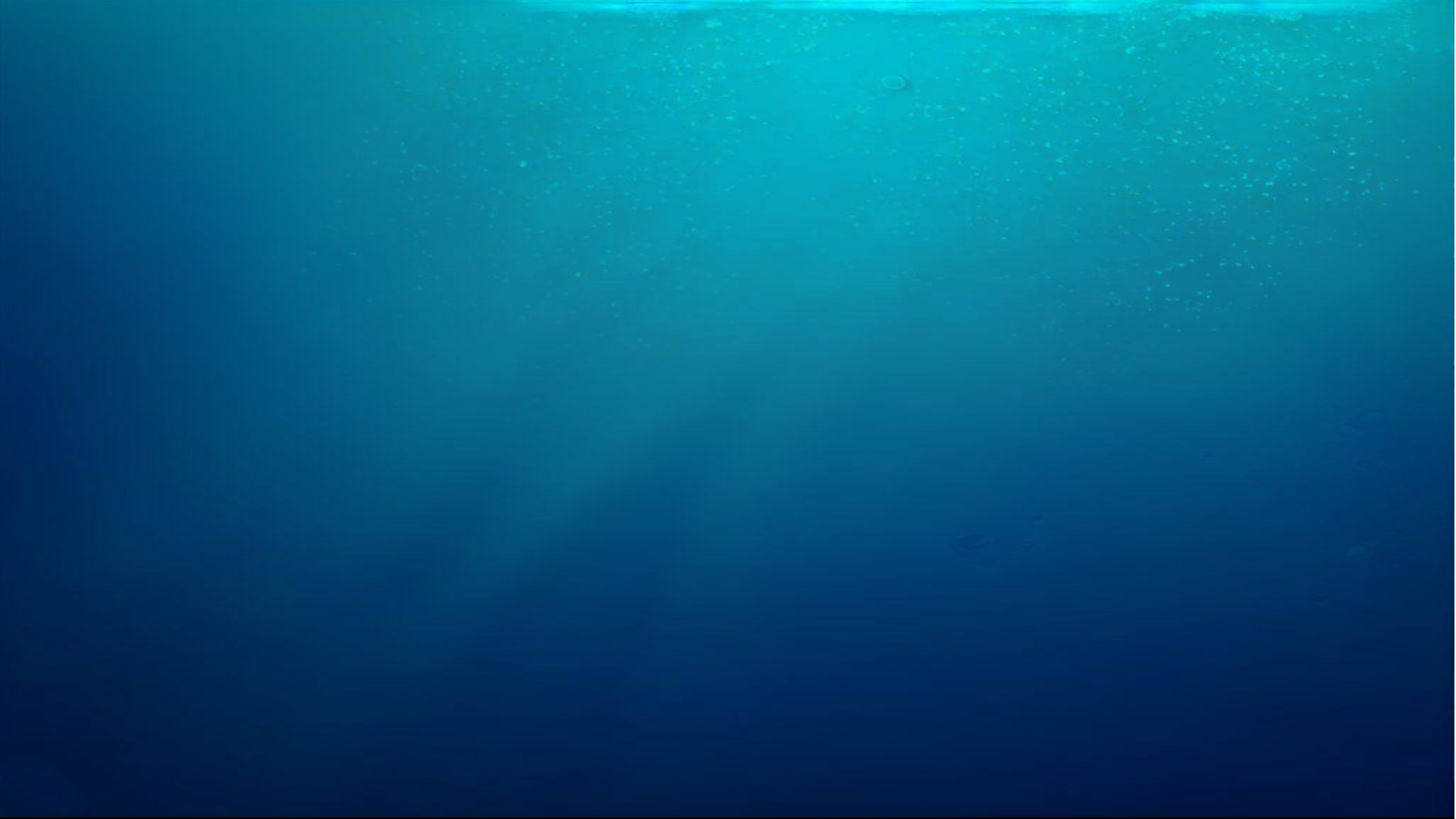 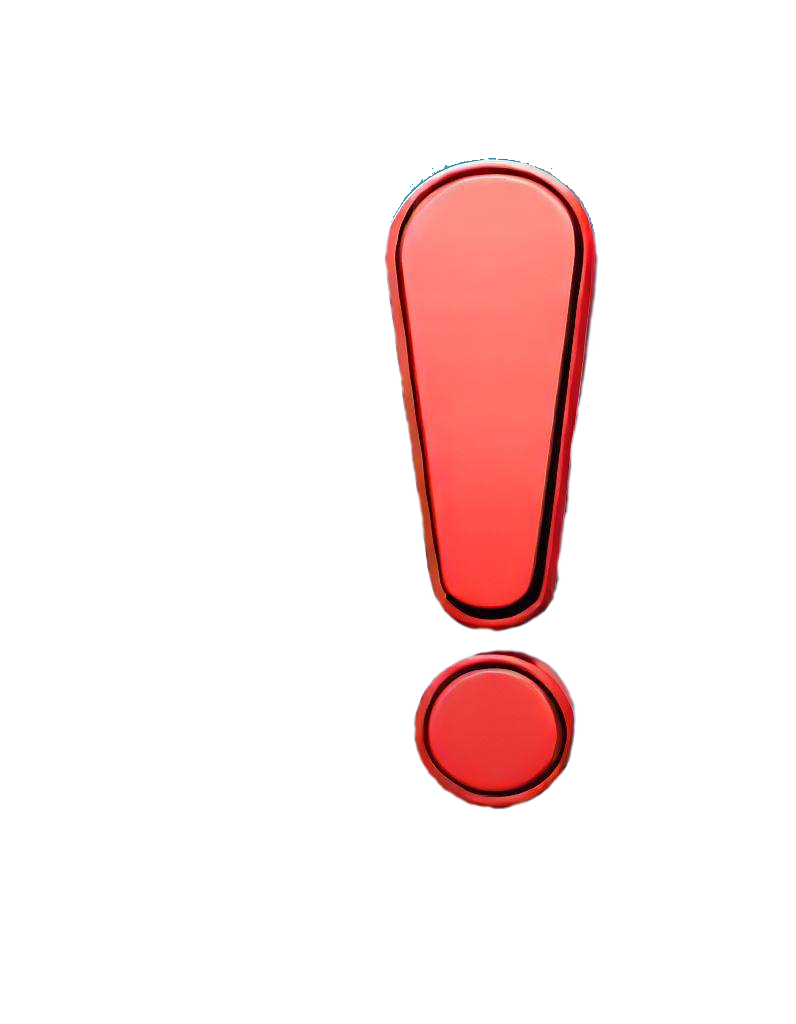 Trigger warning
Suicide and other emotional topics
[Speaker Notes: Creating space to open up the conversation]
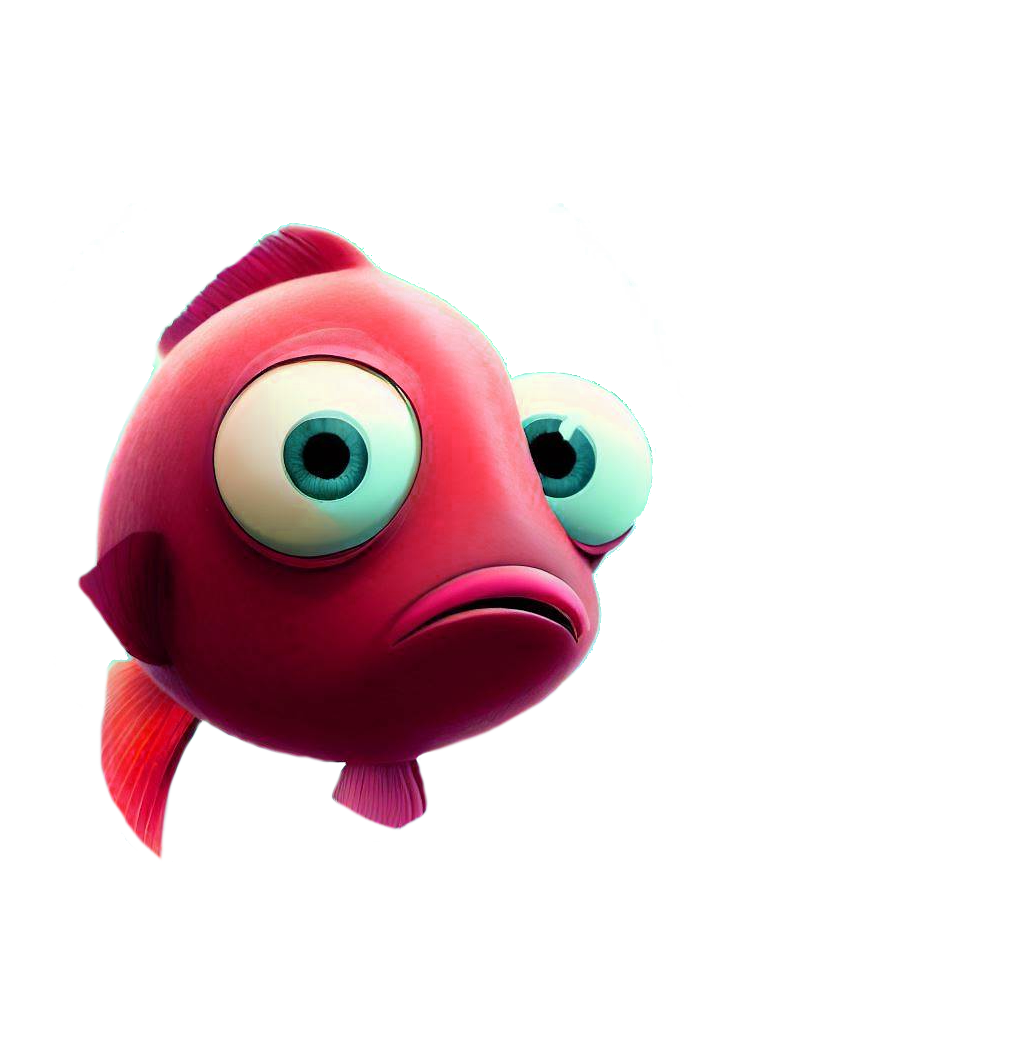 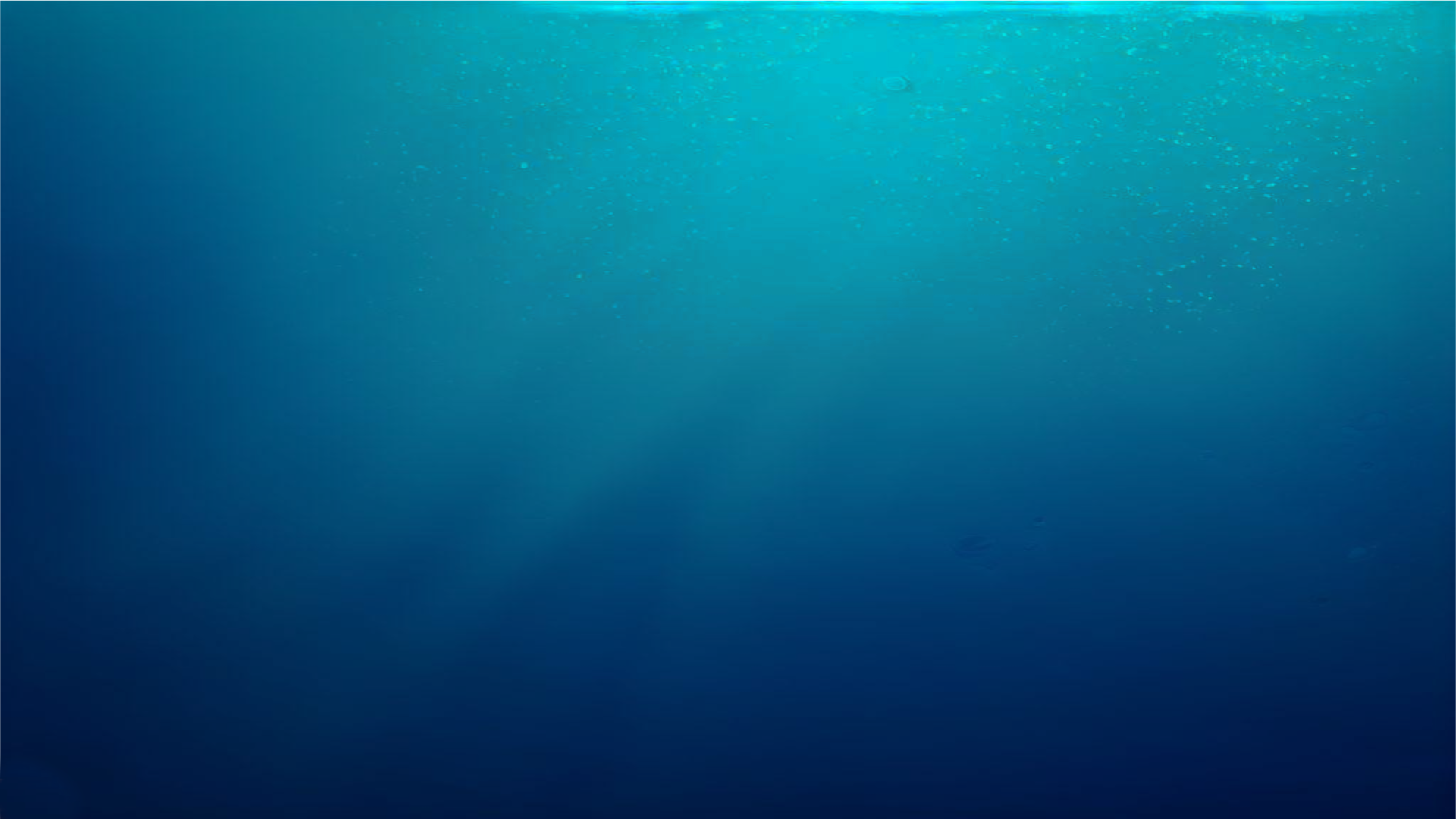 Who am I?
[Speaker Notes: This is my journey]
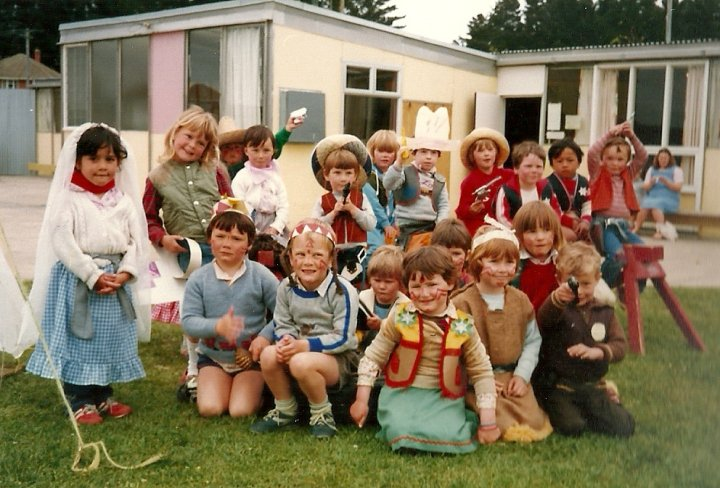 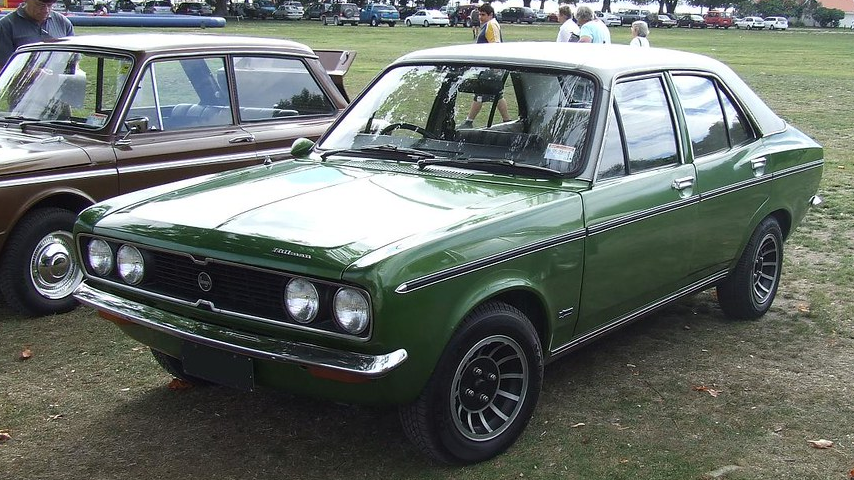 February 12th 1985
[Speaker Notes: Just mention February, skip over the date to avoid explaining too much here]
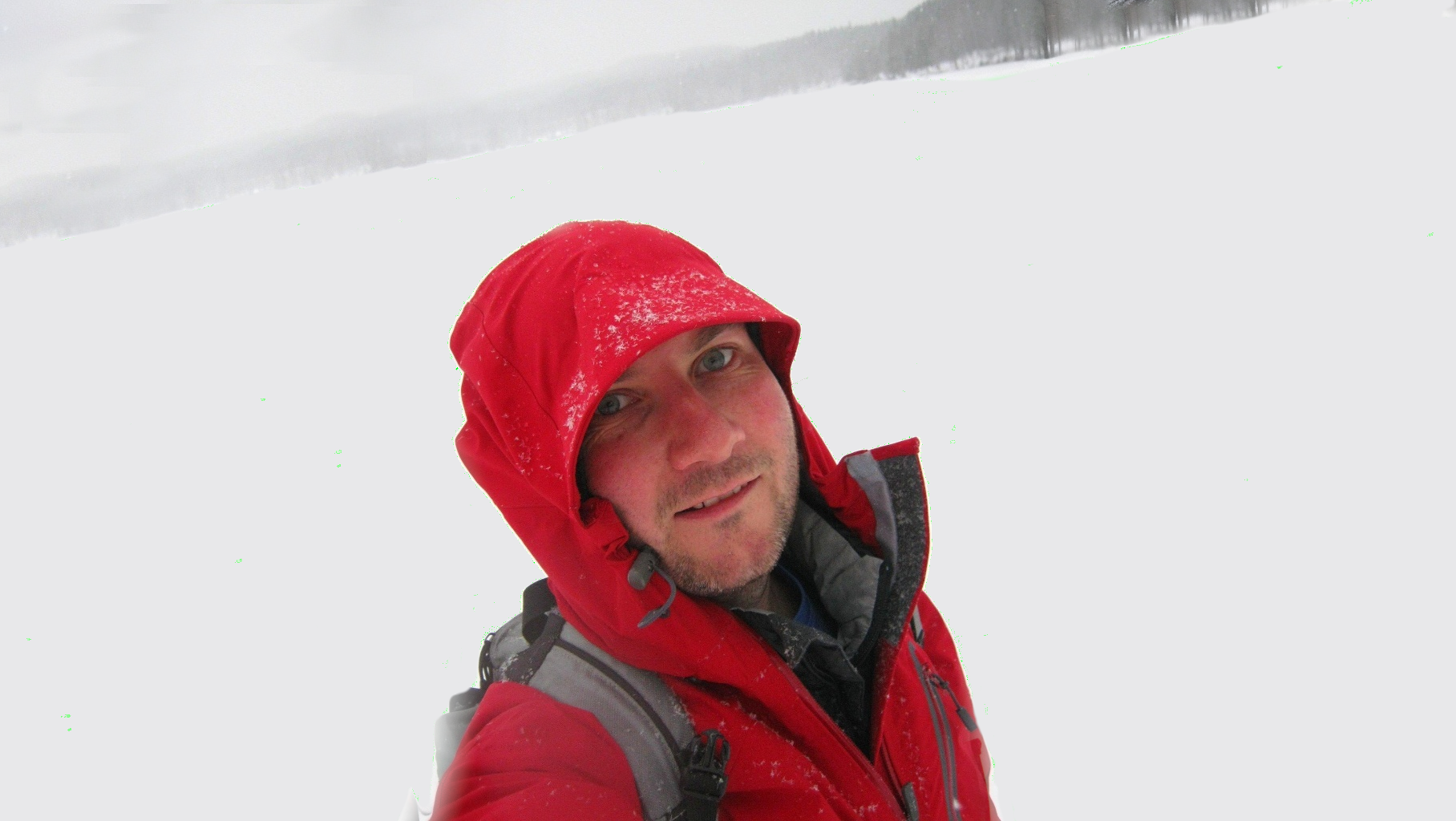 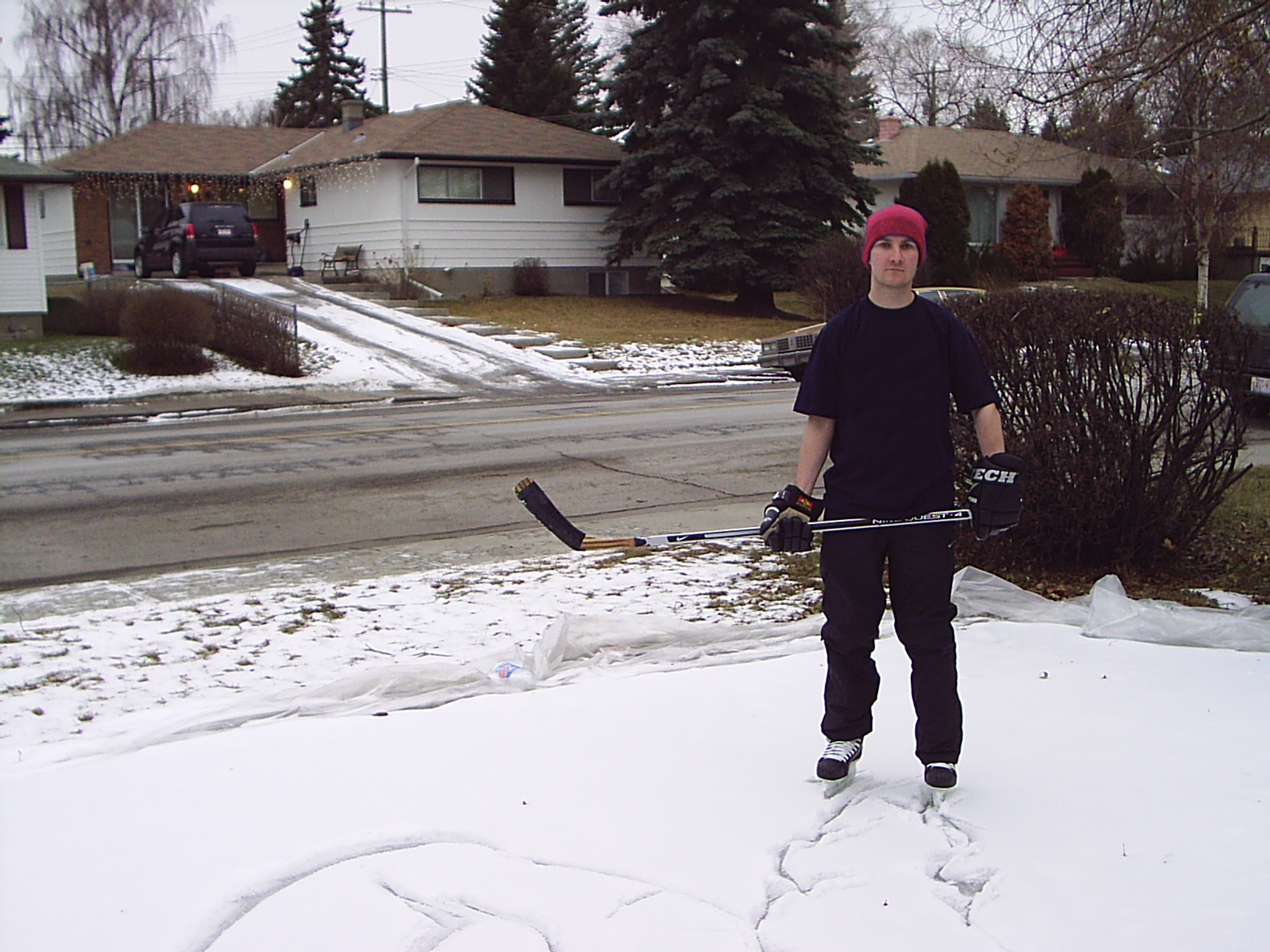 Canada
Norway
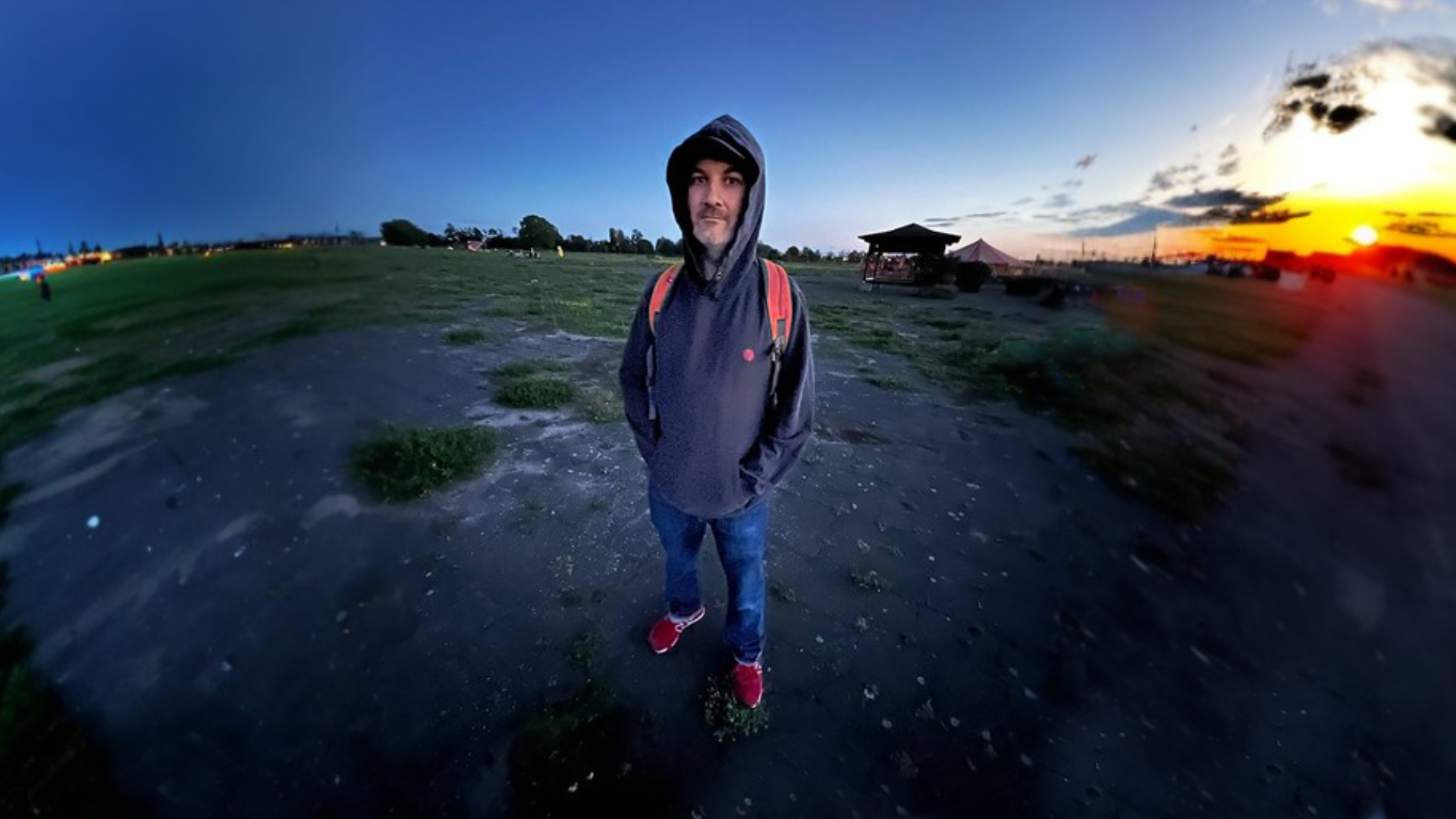 Berlin
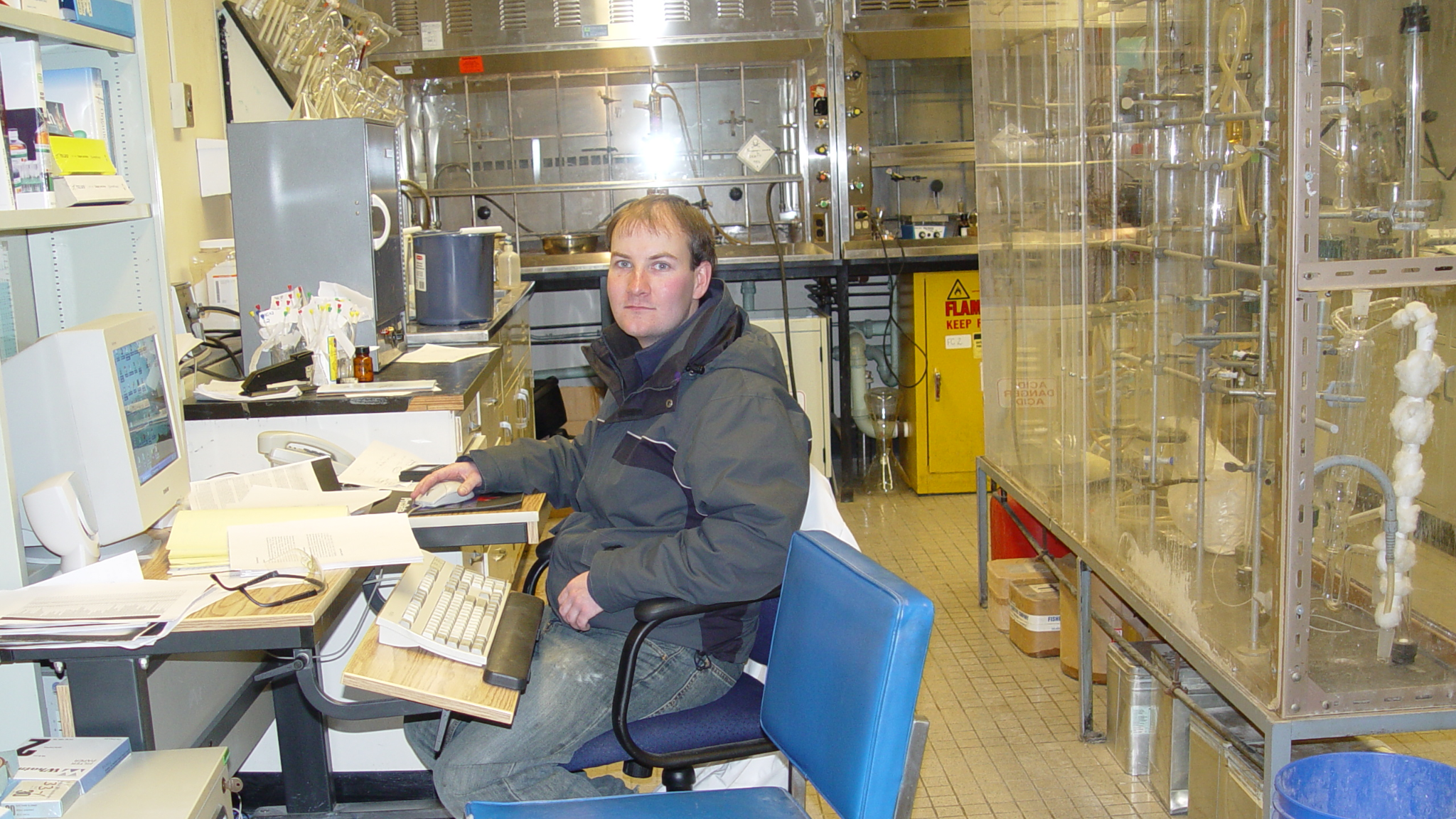 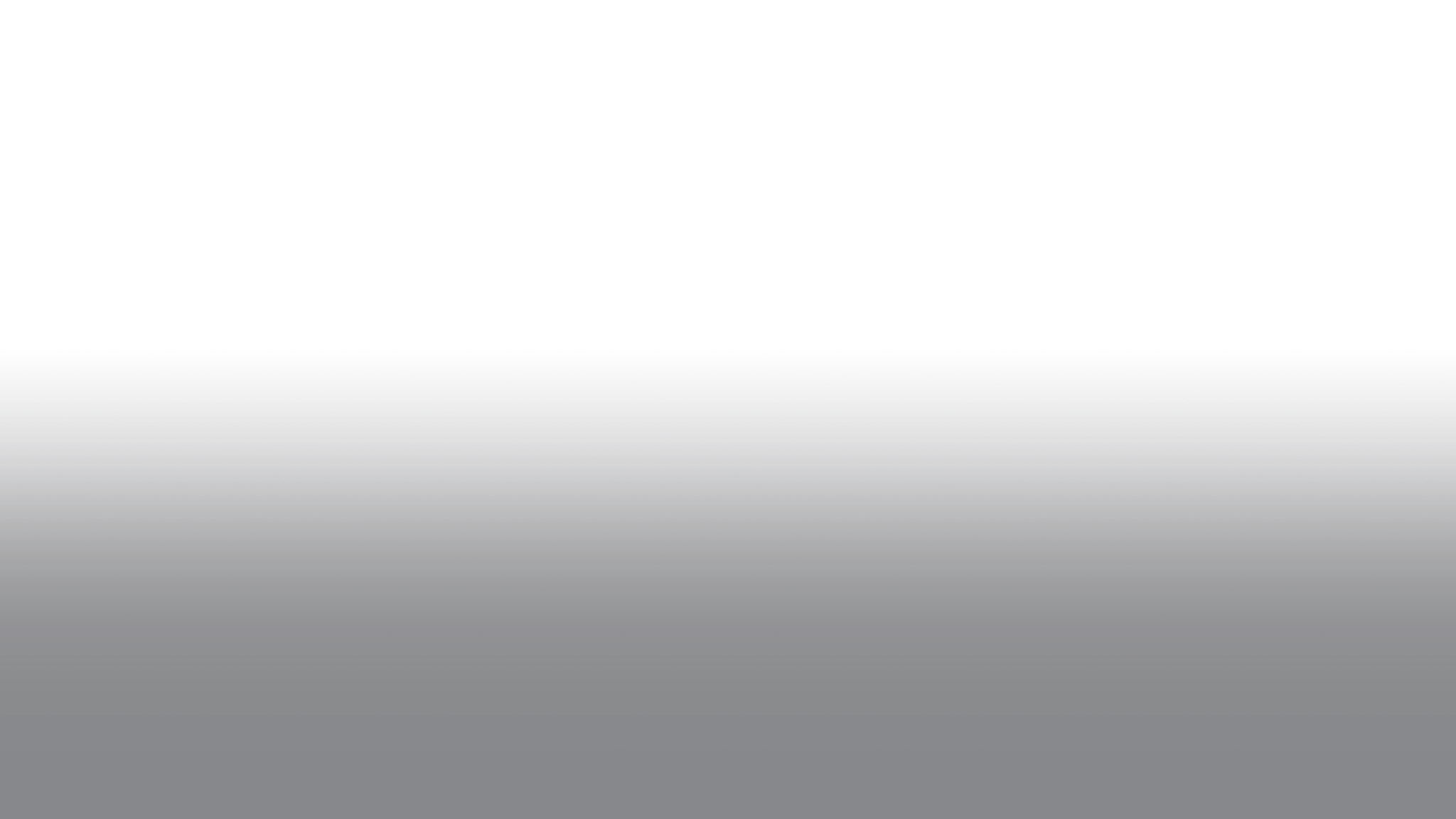 Became a chemist
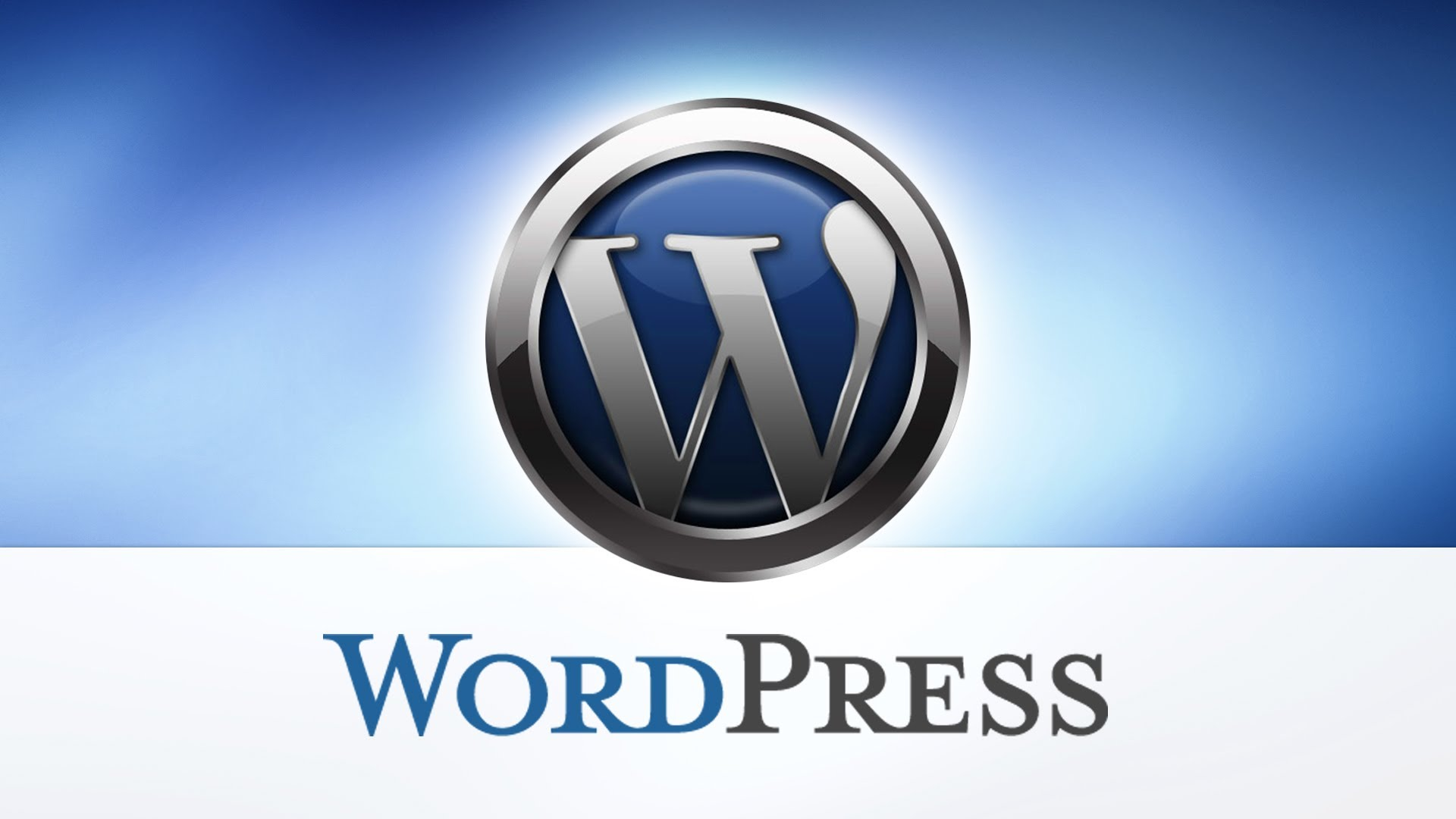 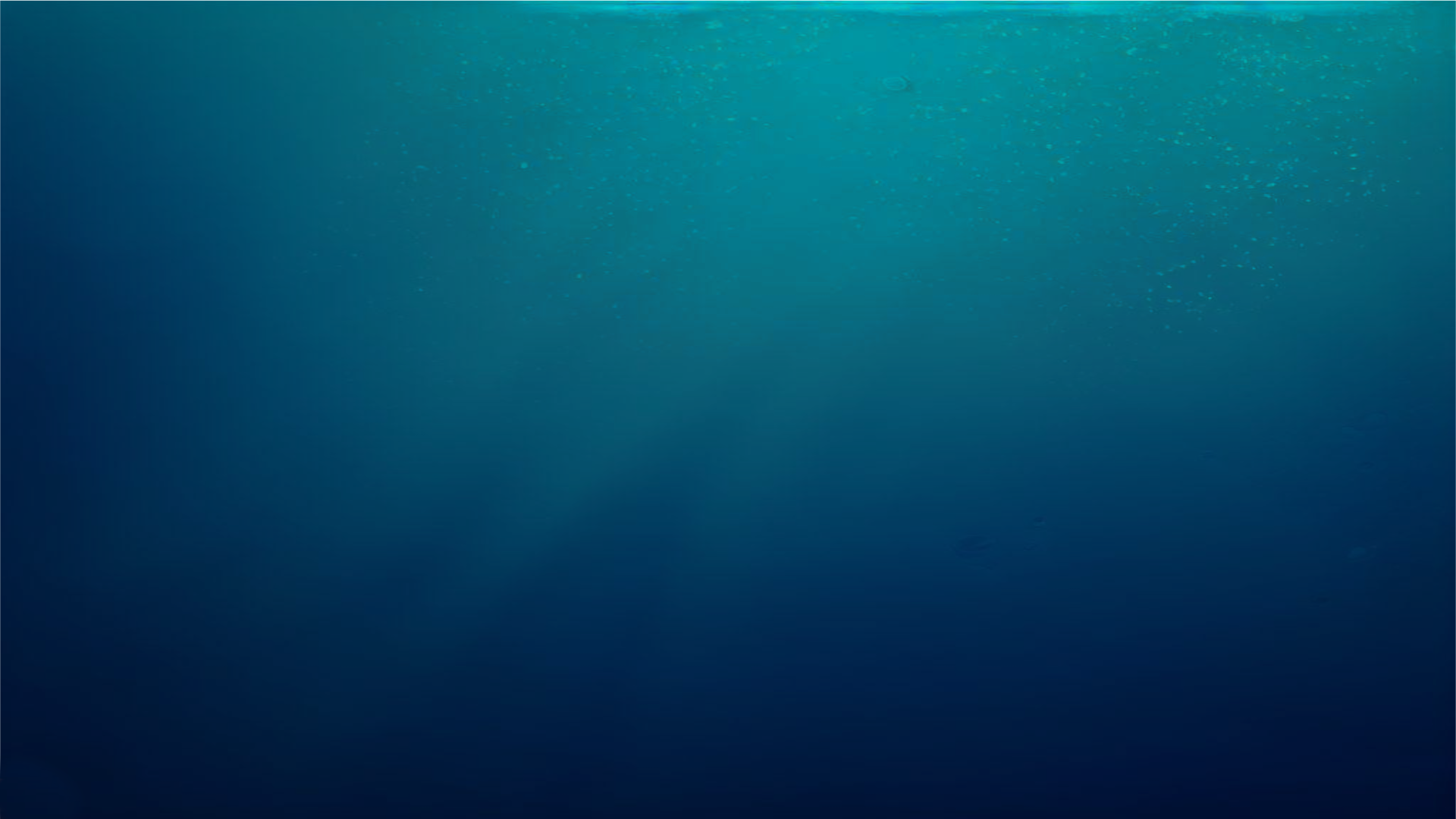 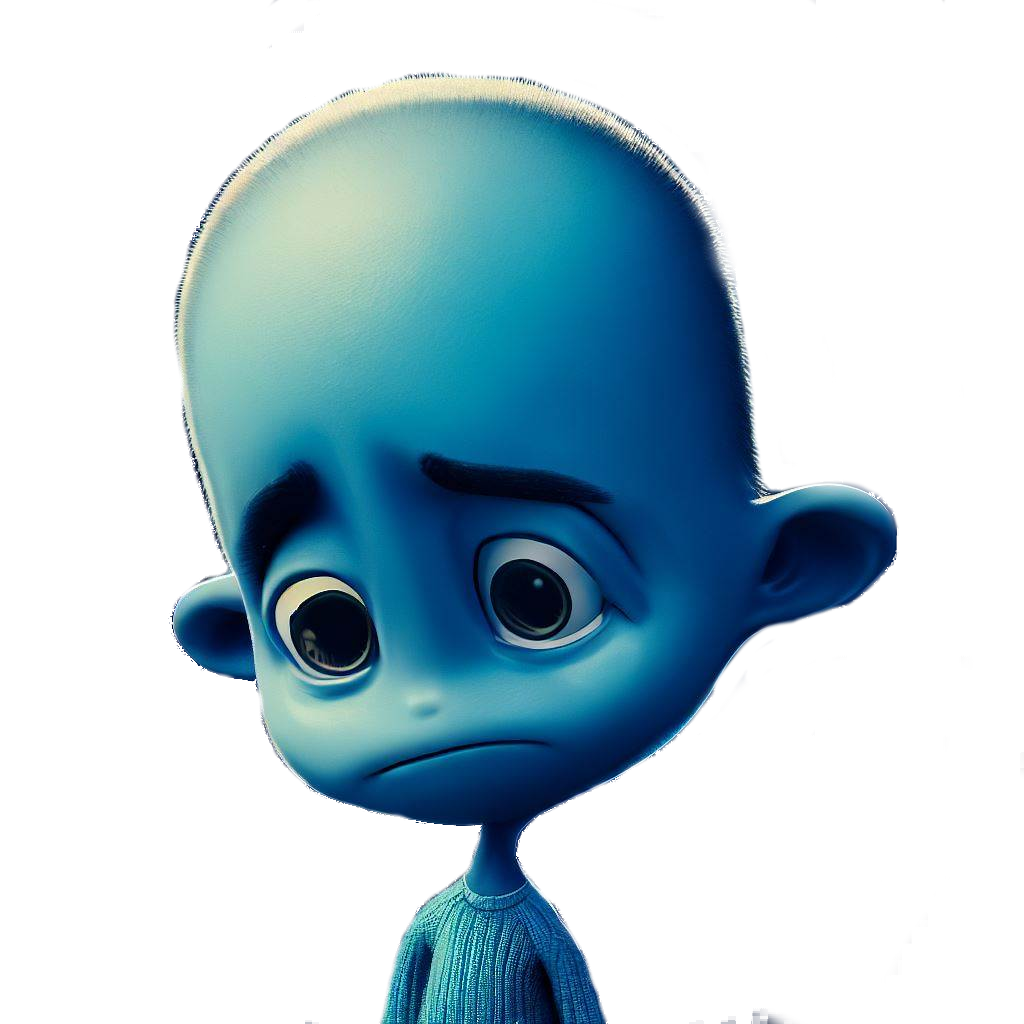 Depression
Felt happy until age 5
Almost daily nightmares
8% to 15% depression rate(high income countries)
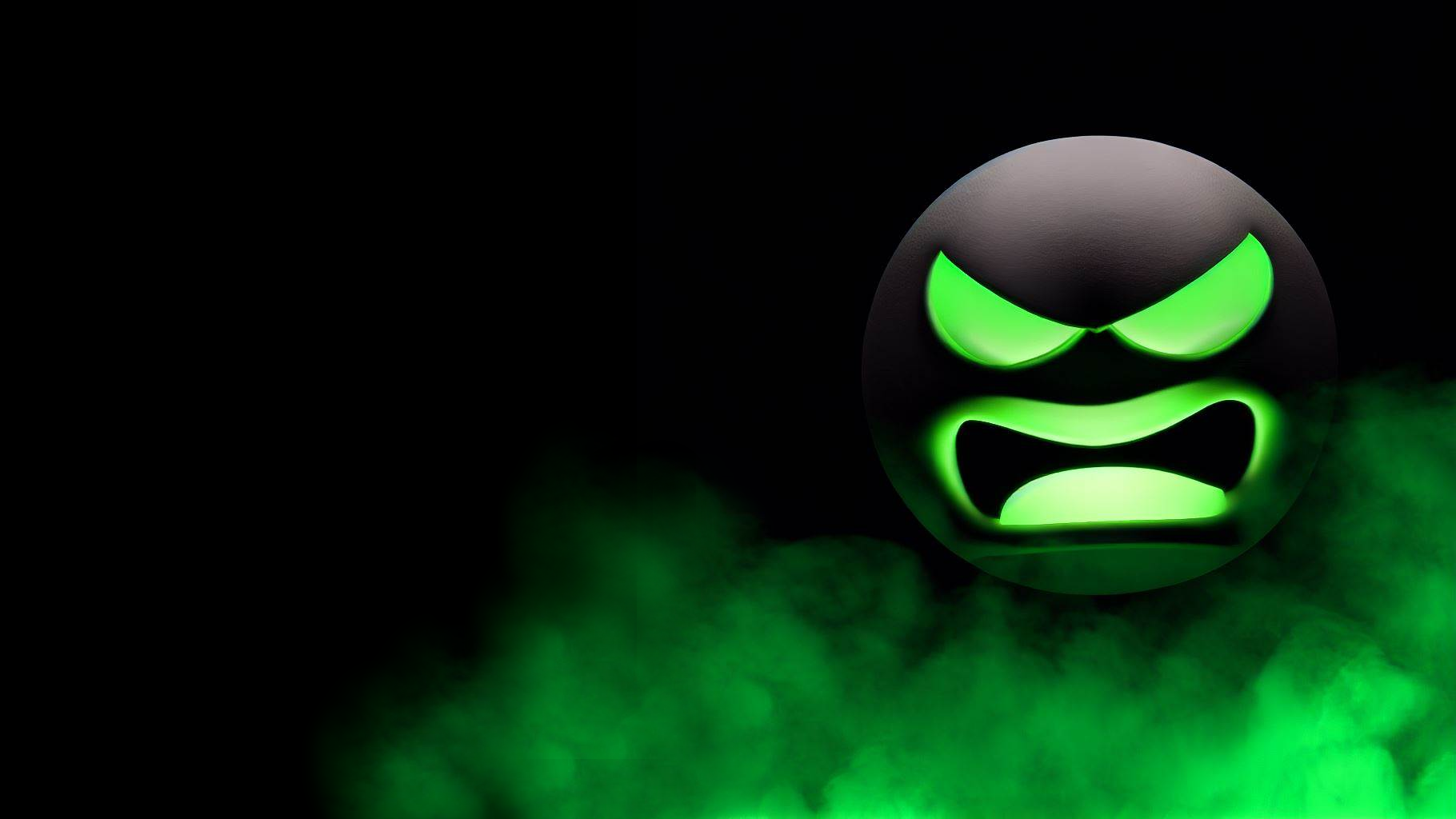 Anger
Started ~2017
Irrational, so suppressed it
Headache for three months(Coke Zero, 1 L+)
Why angry?
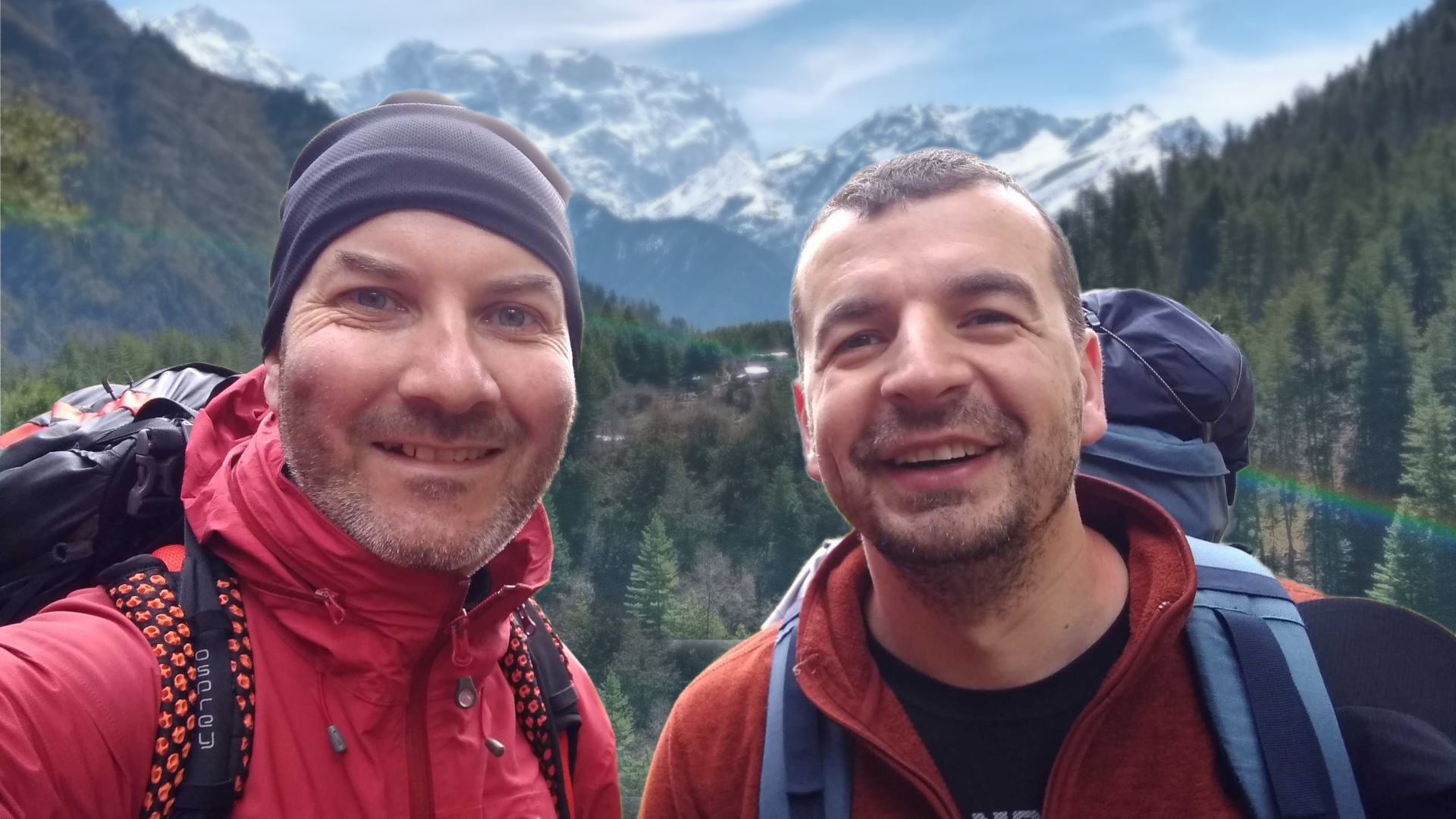 2019
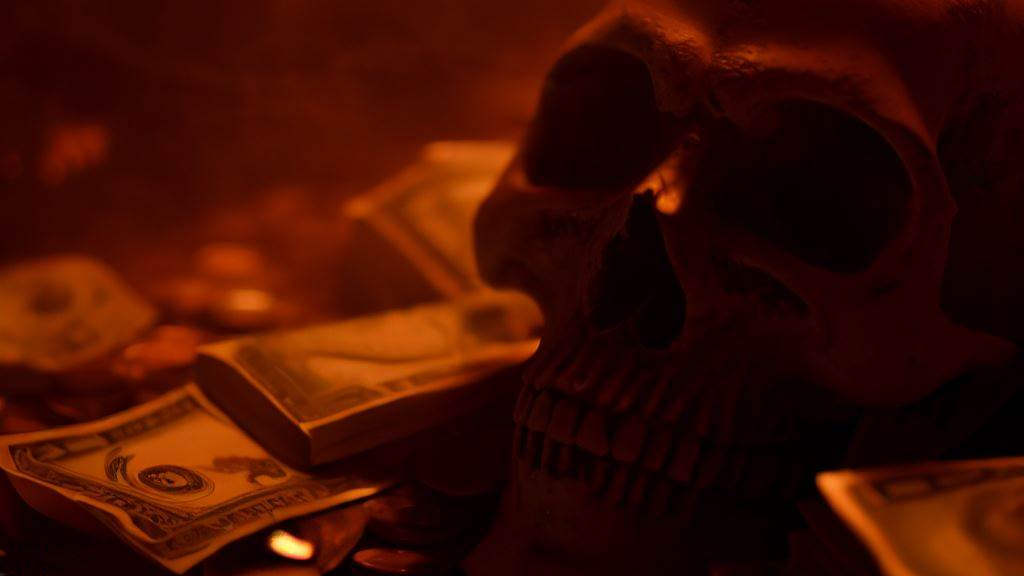 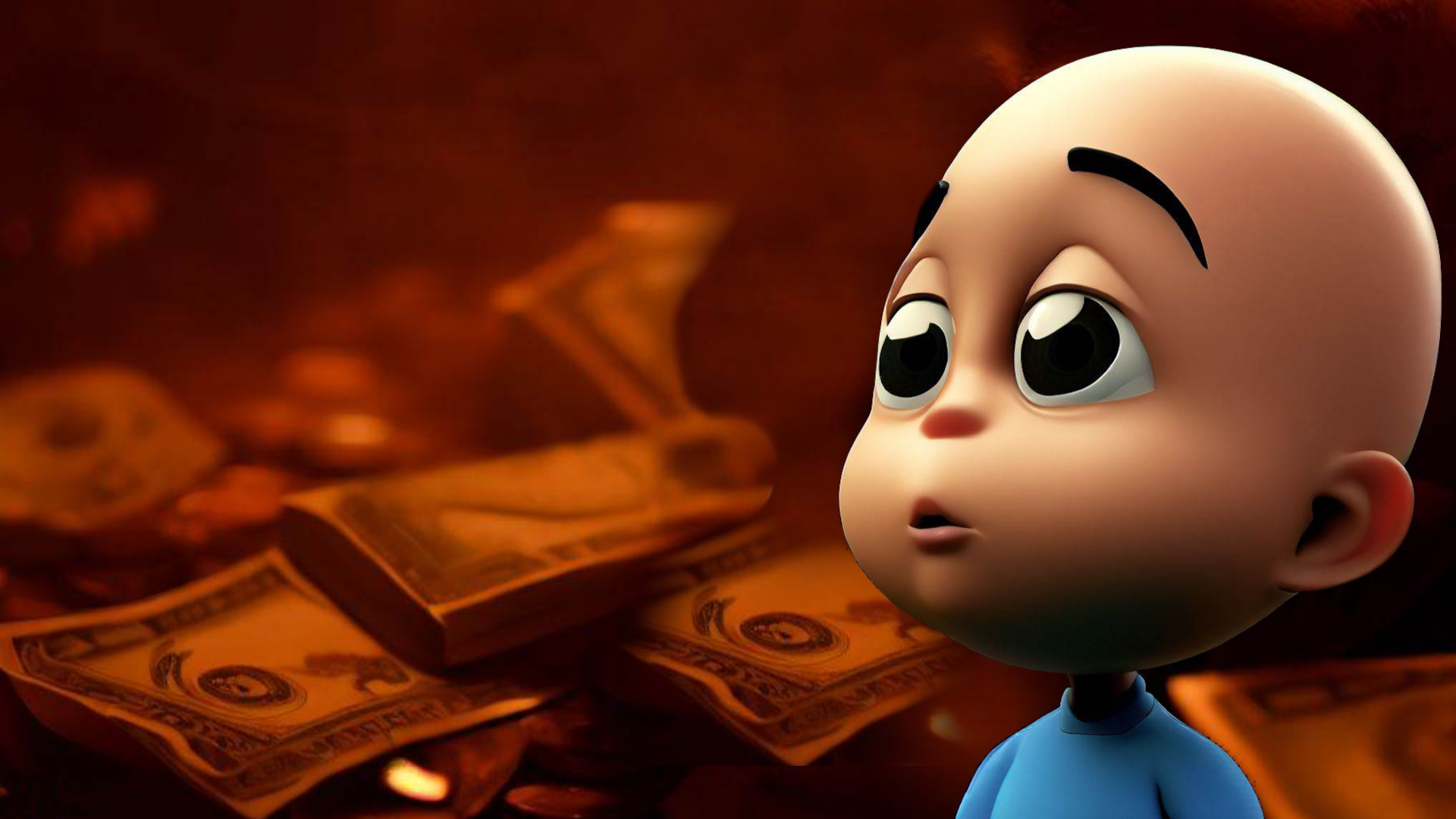 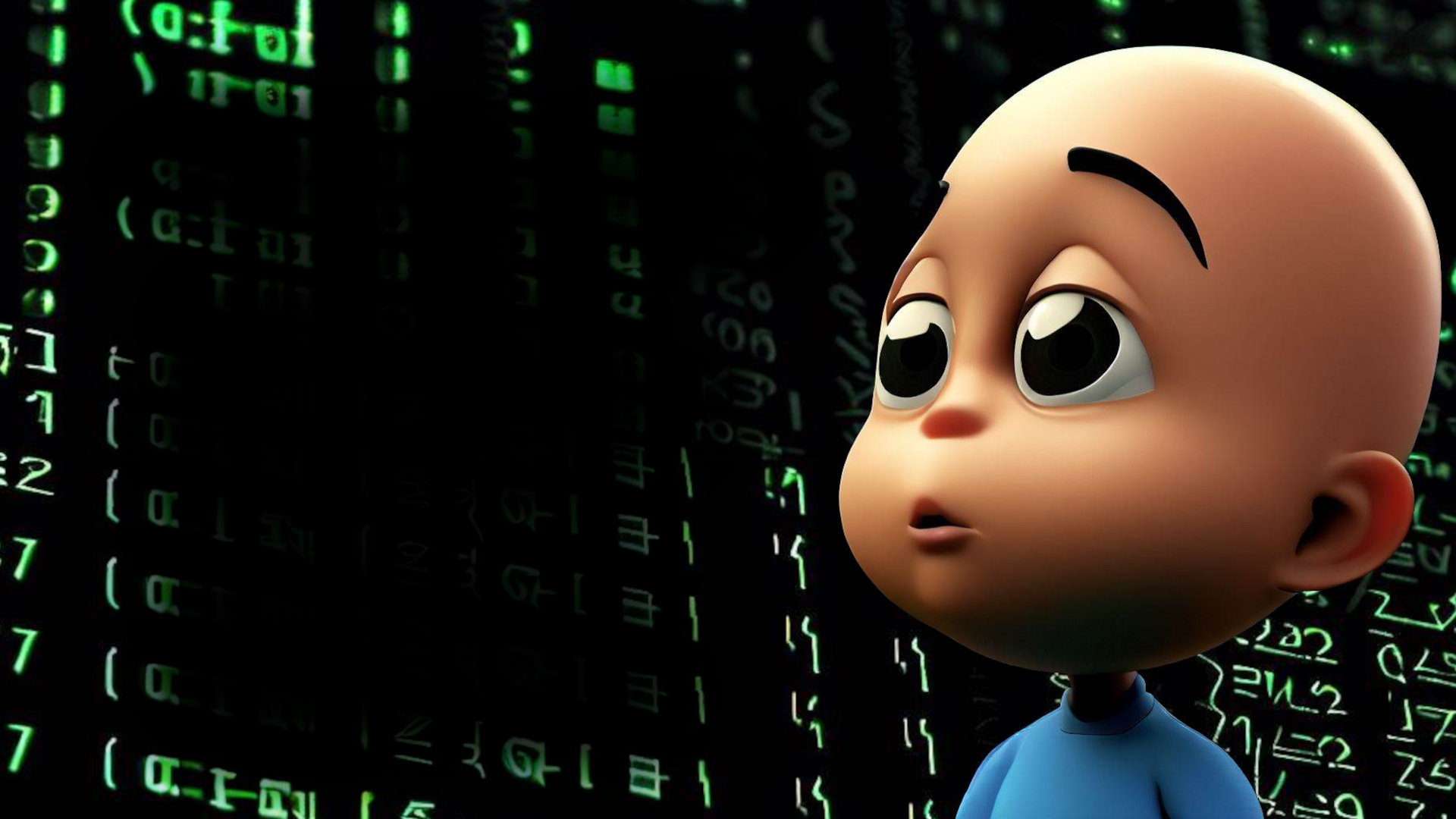 WP plugin
Friends and family
Scheduled blog posts
Authorities
Connected to hardware
/wp-content/plugins/the-end/
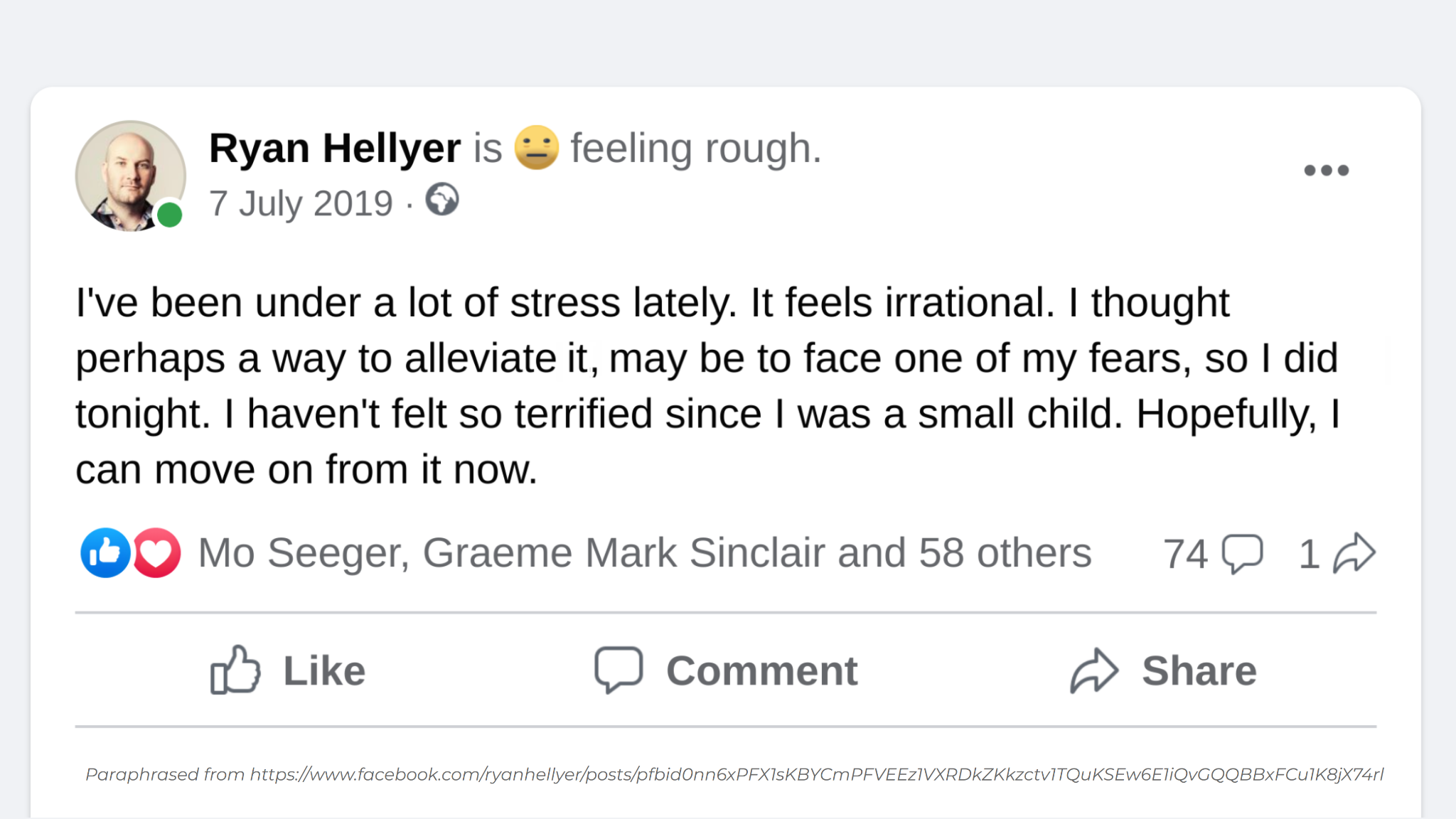 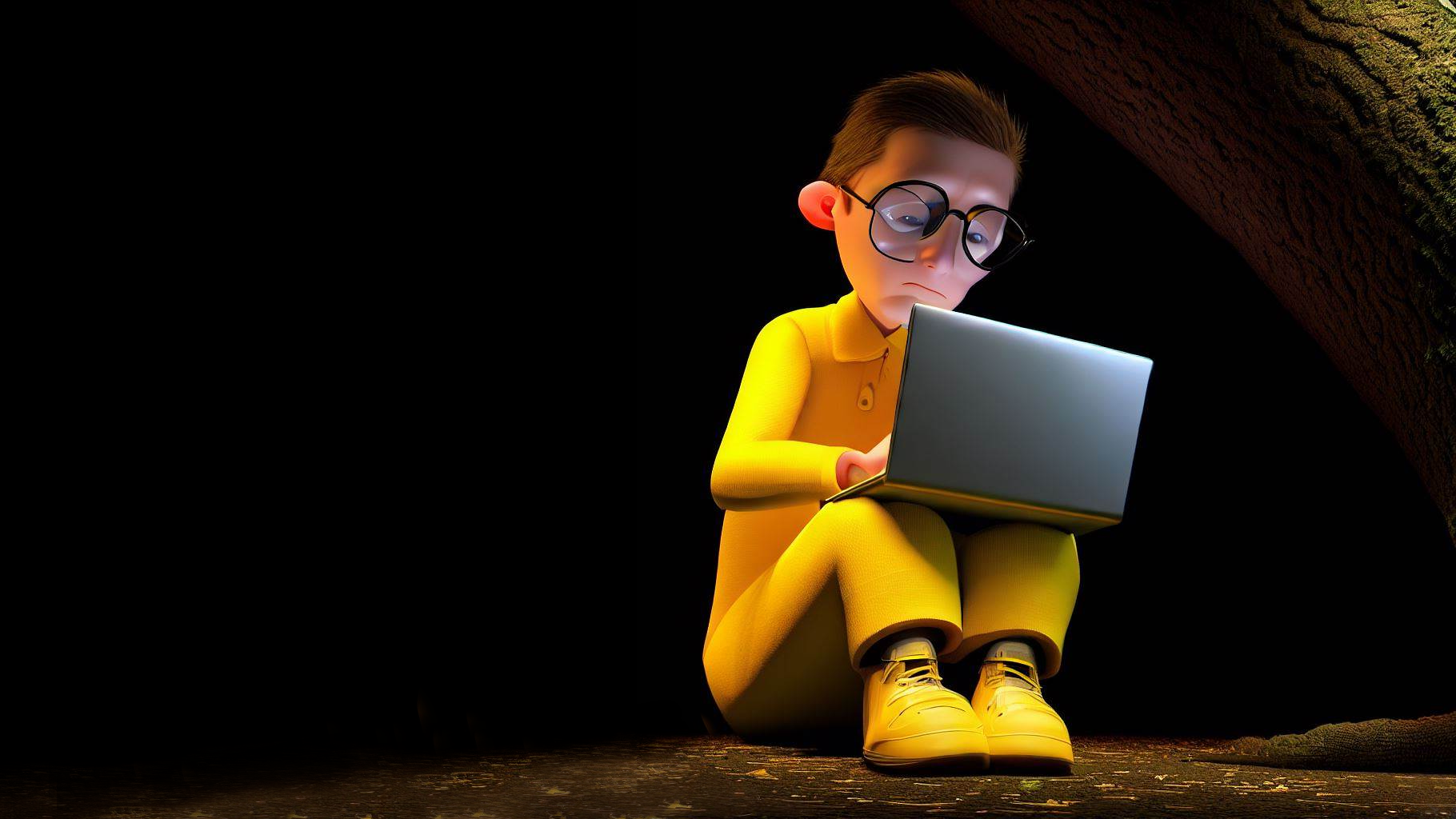 Response
Messages from 9 people
Similar problems
Talked to friends?
Tried therapy?
“You’re different”
6 WordPress devs
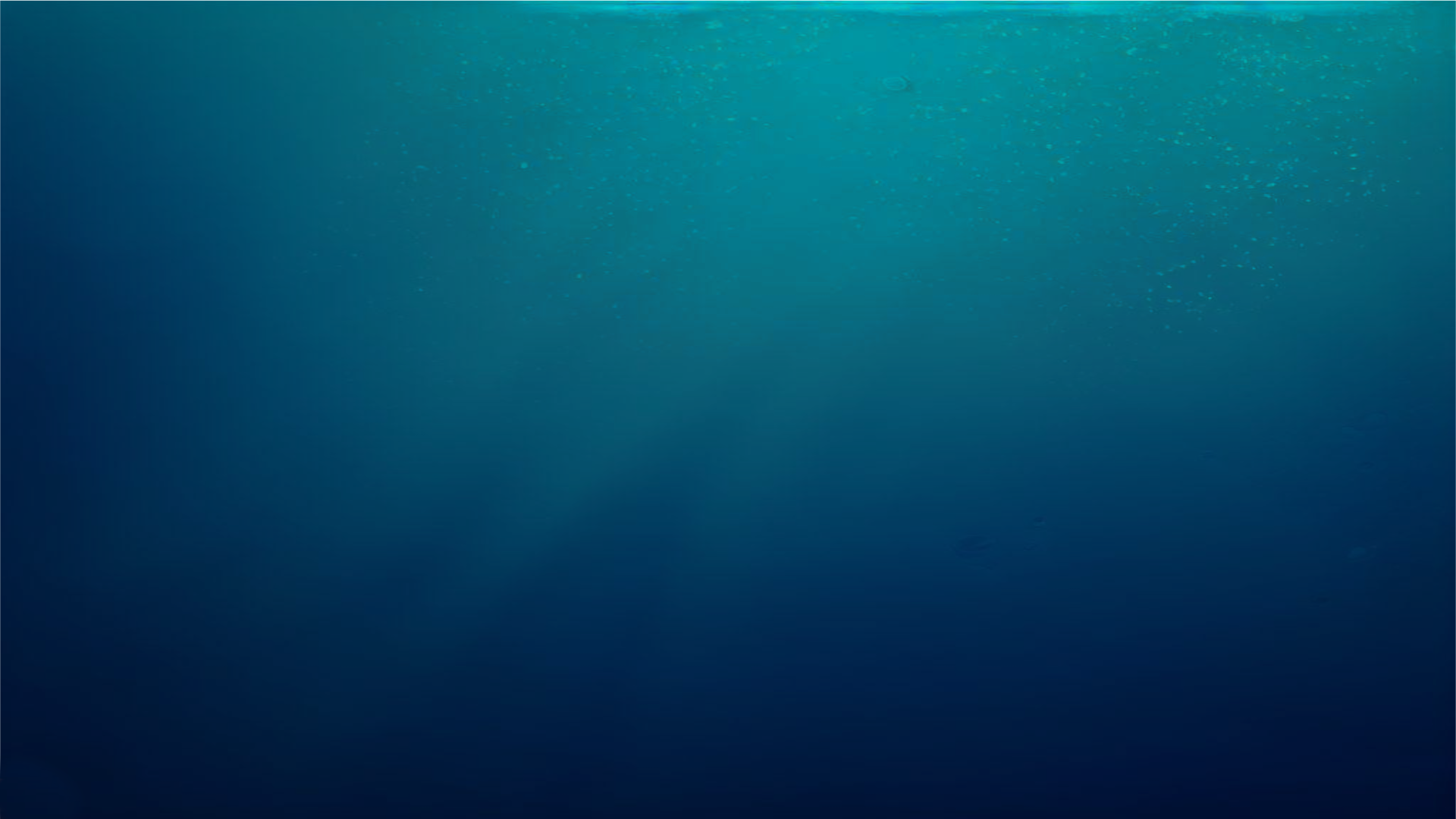 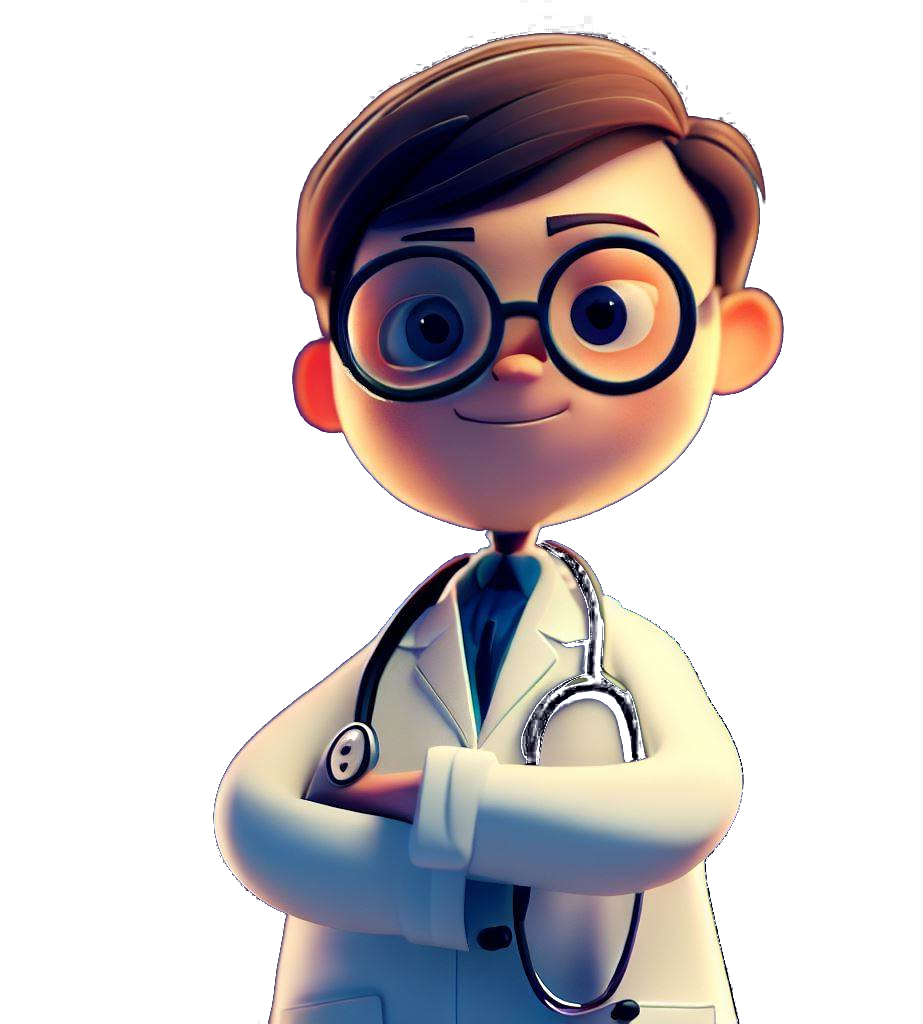 Medical help
New doctor
Zero tests
Prescribed St Johns Wort(Sint-janskruid)
Referred for …
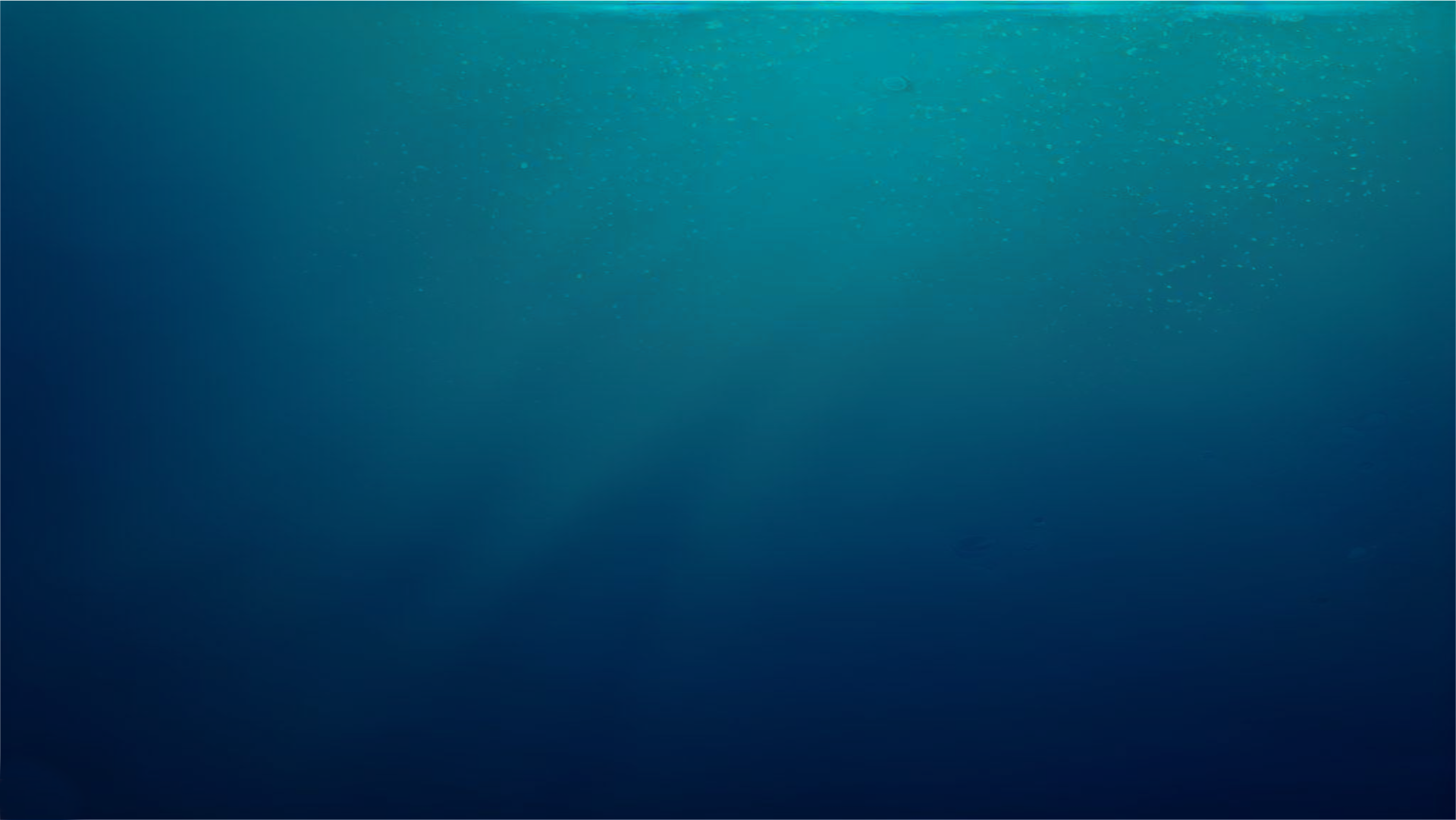 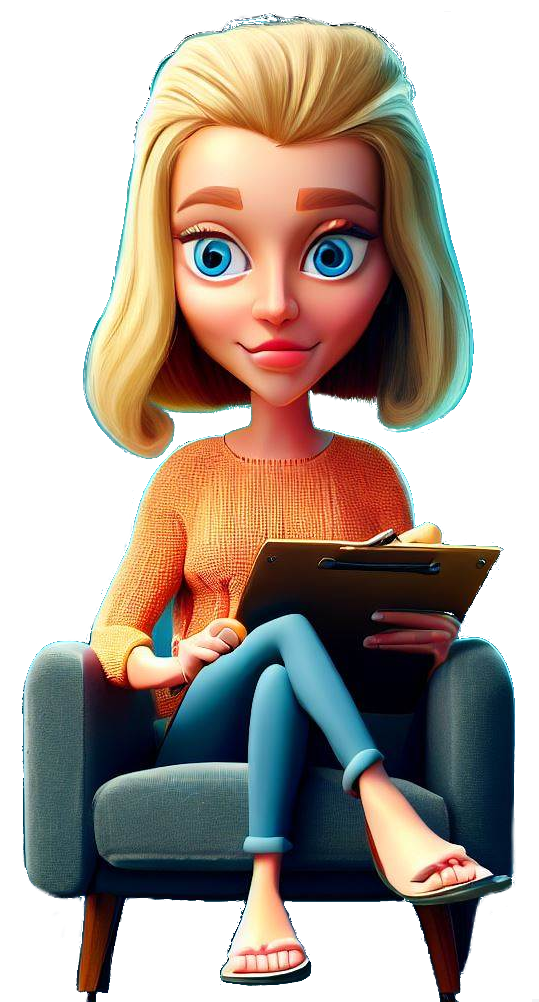 Psychotherapy
Likely stems from parents
Meditation / mind body exercises
Emotional release
One year in - felt better, but still angry
Two years in: no further improvement(still “likely stems from parents”)
Psilocybin therapy?(overwhelming urge)
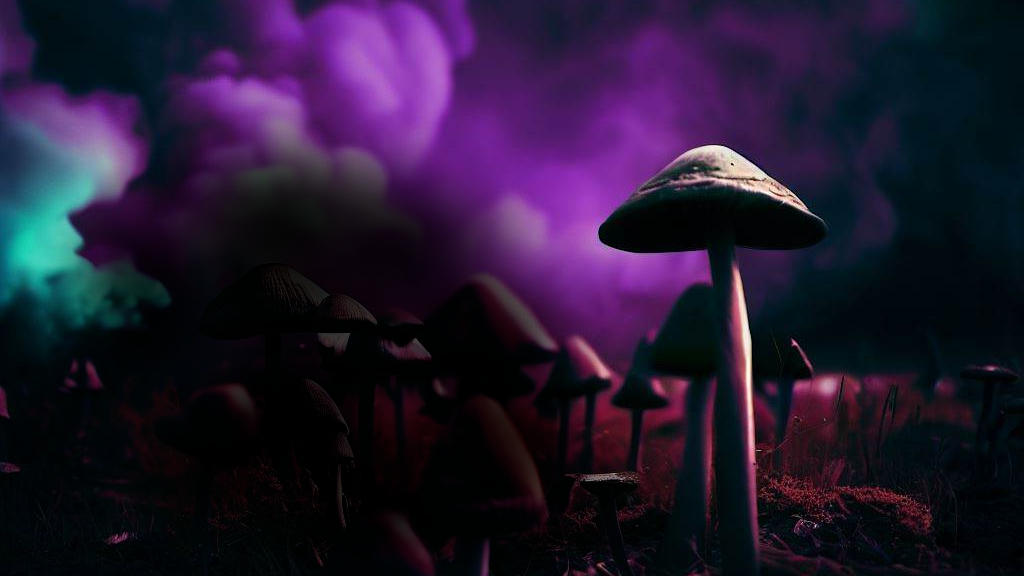 Psilocybin therapy
Magic mushrooms / truffles
Imperial College London studyhttps://www.nejm.org/doi/full/10.1056/NEJMoa2032994
“I want to know why I’m depressed.I just don’t know why. I wish I could know. I wish I could understand.”
Dr Rosalind Watts quoting a study participant - https://www.youtube.com/watch?v=WtU3FP-ZLGw
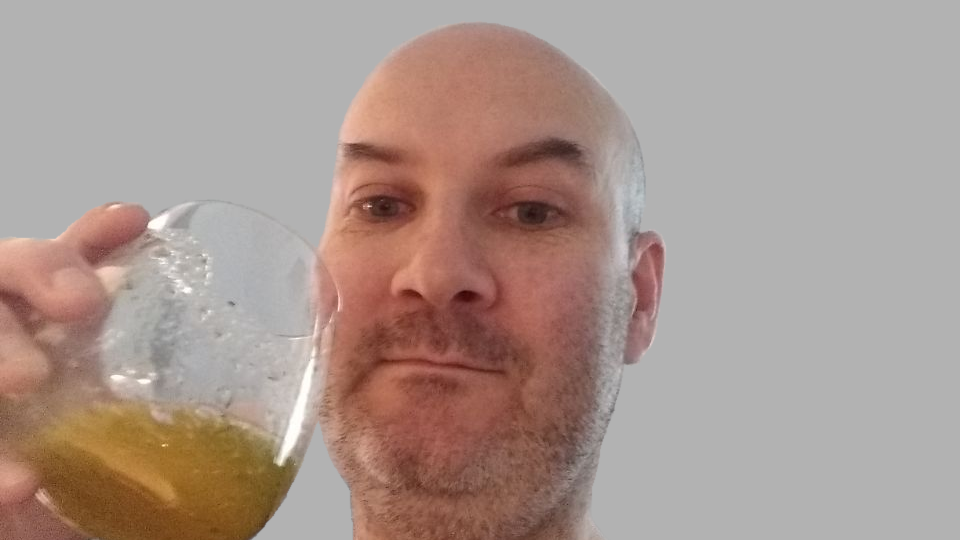 February 12th 2021
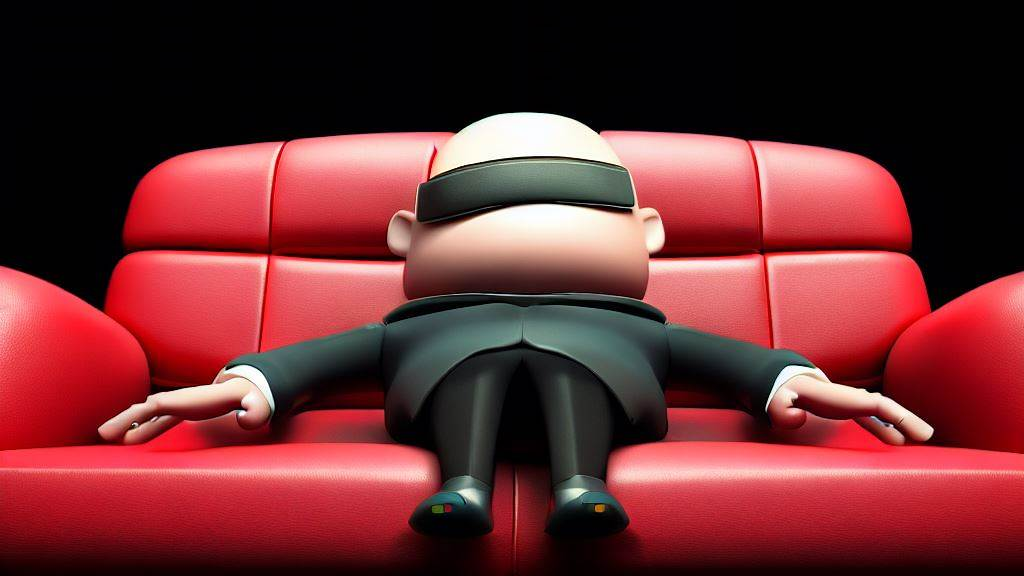 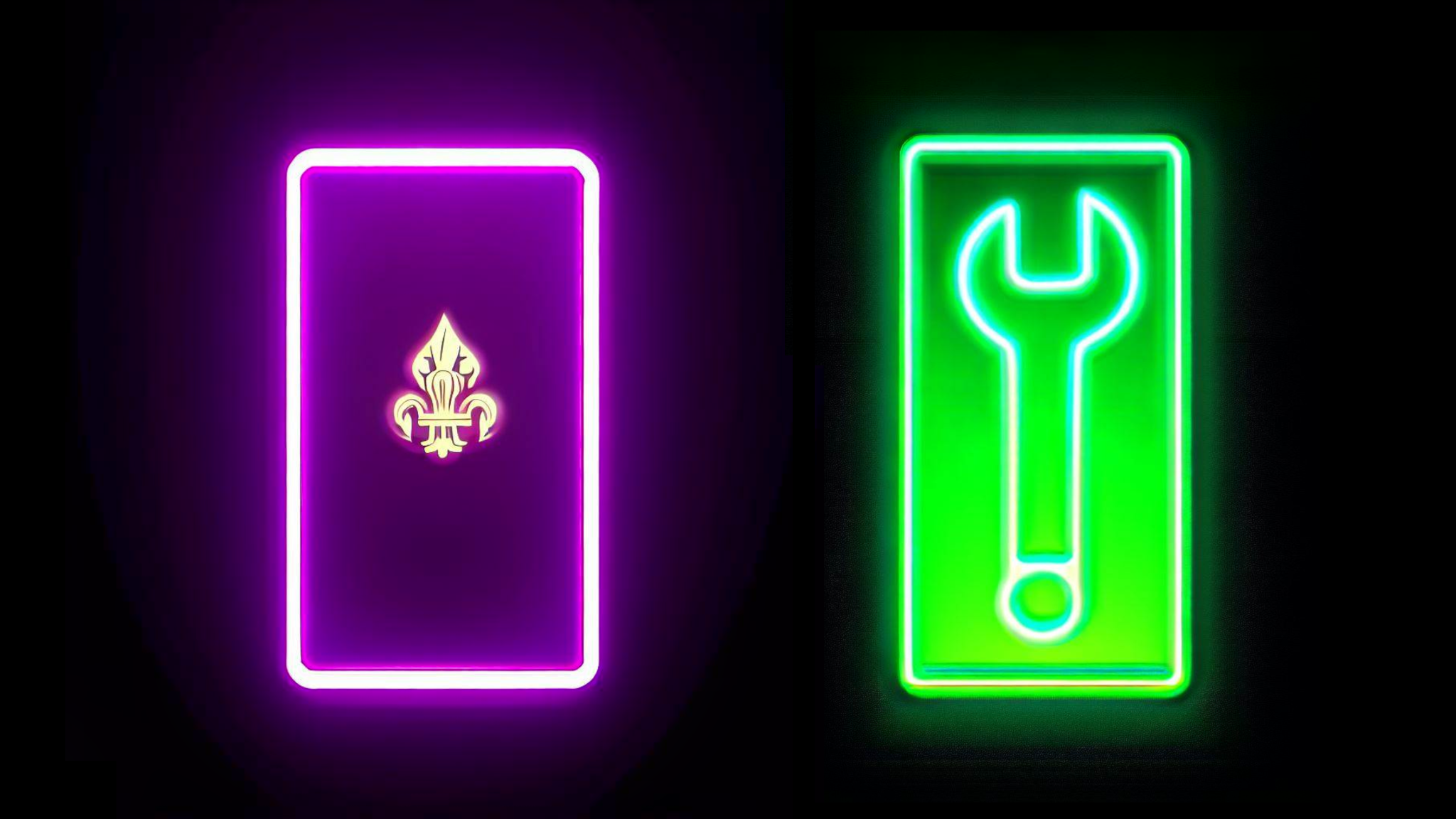 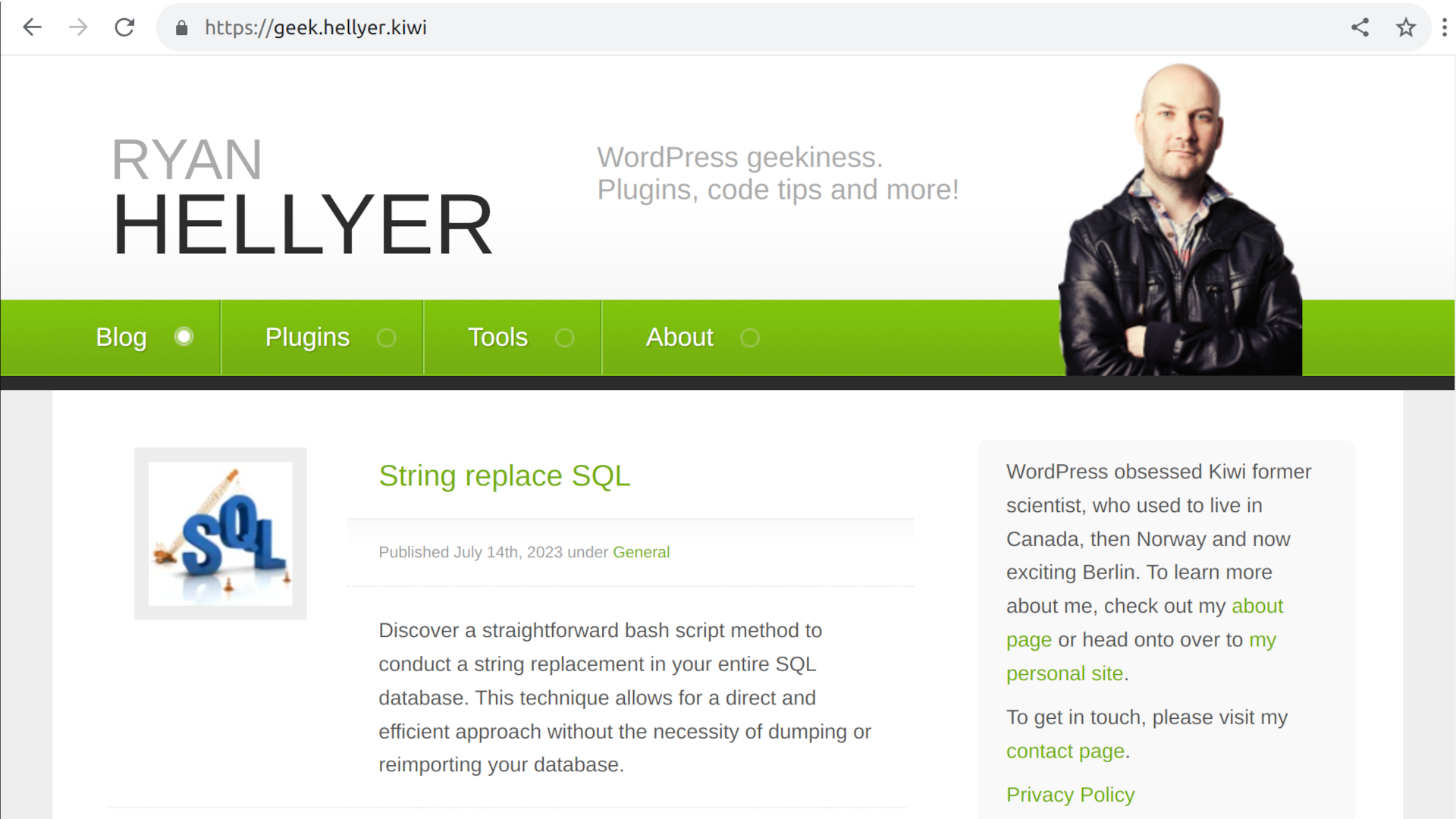 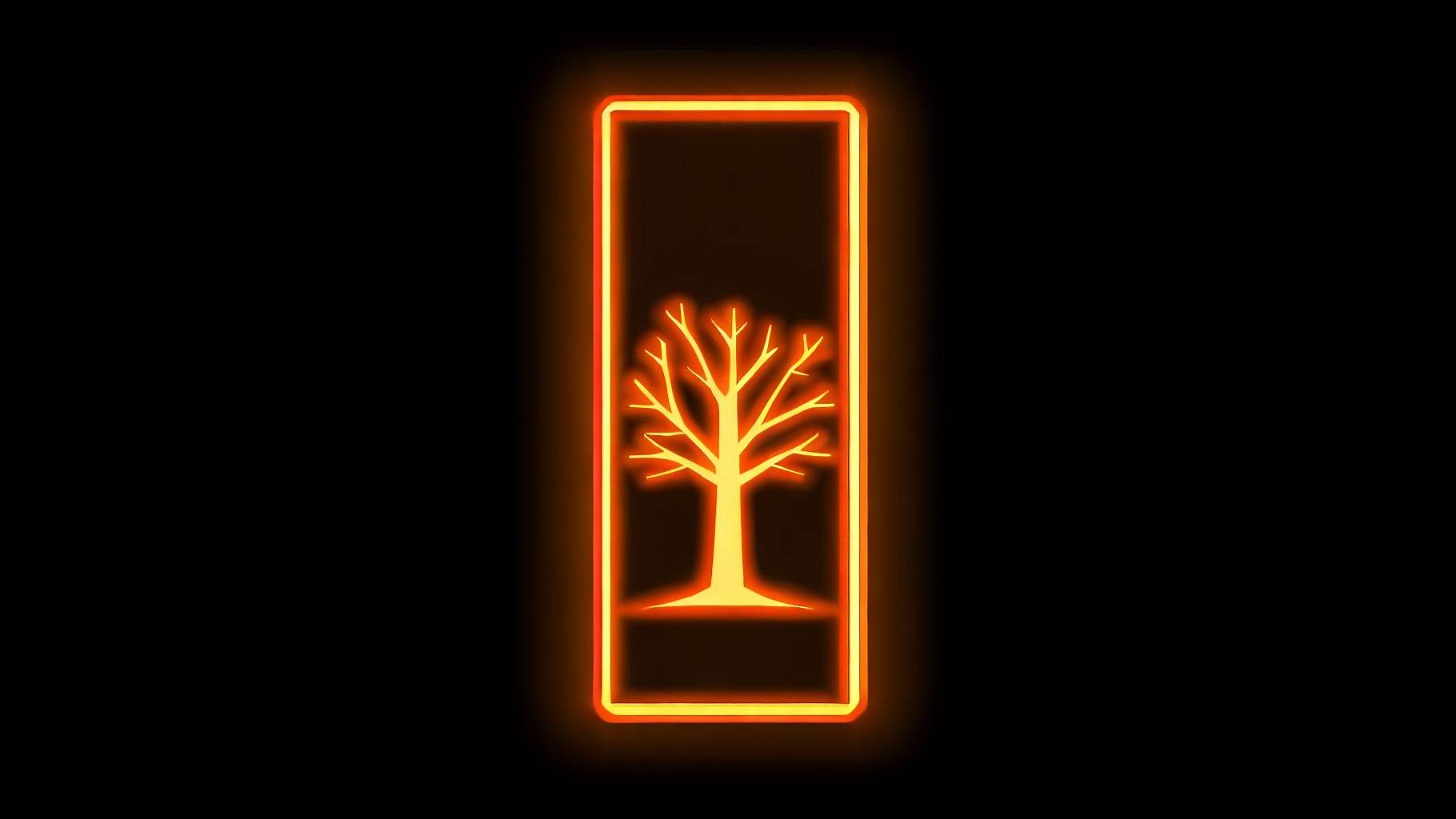 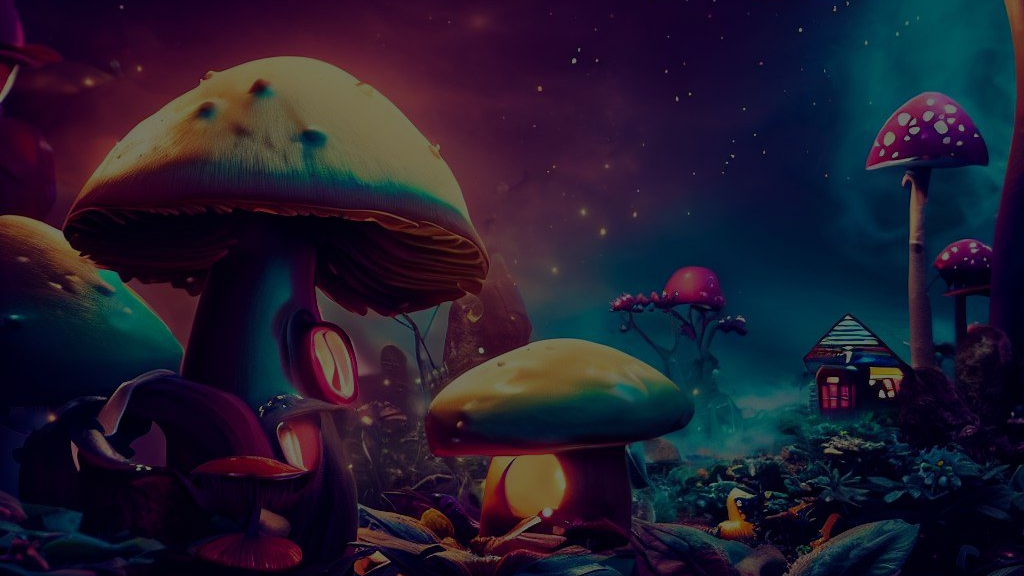 “You were correct. I have a fundamental attachment to my parents.”
“You were correct. I have a fundamental attachment to my parents.”
“You were correct. I have a fundamental attachment to my parents.”
“You were correct. I have a fundamental attachment to my parents.”
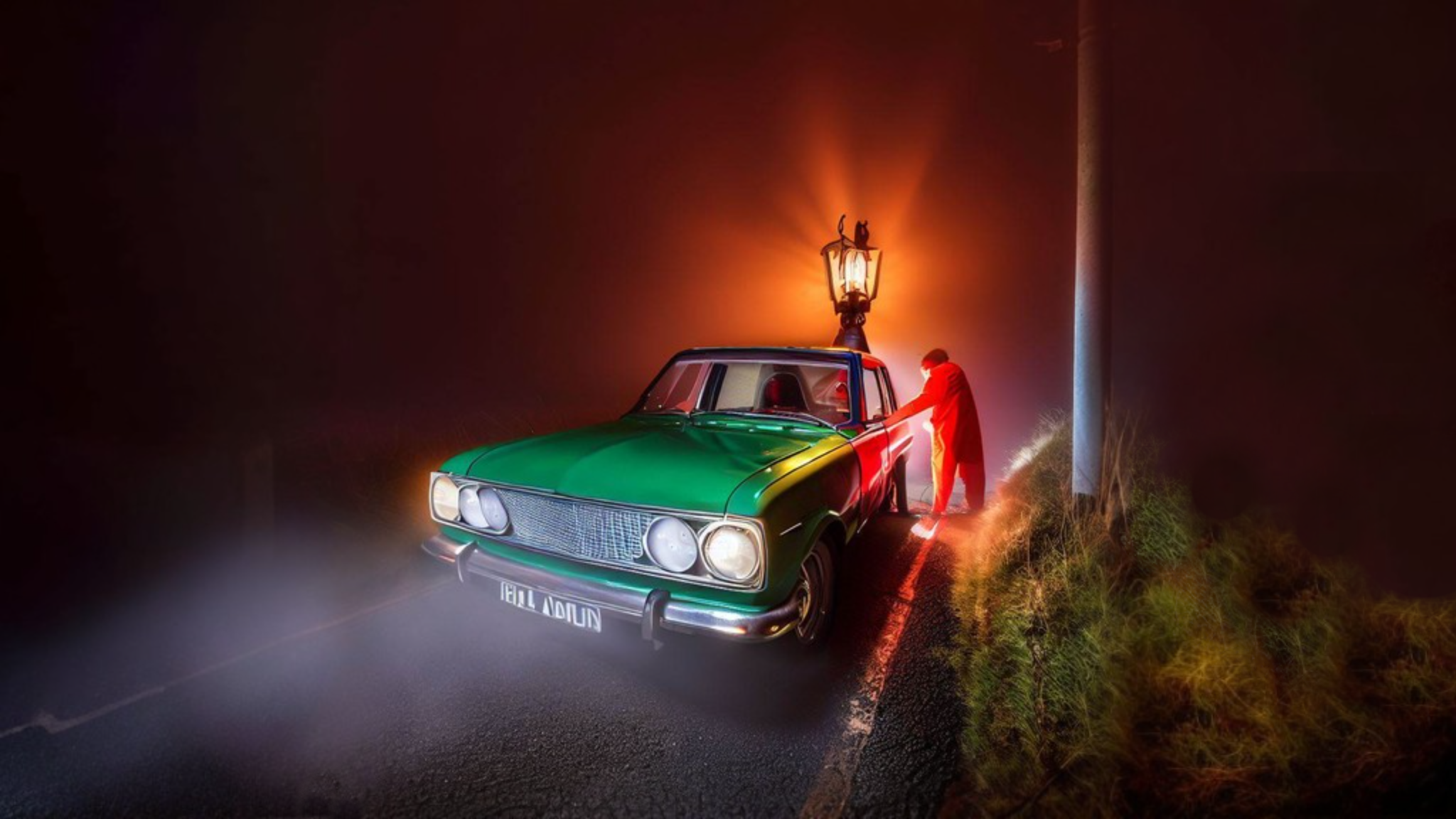 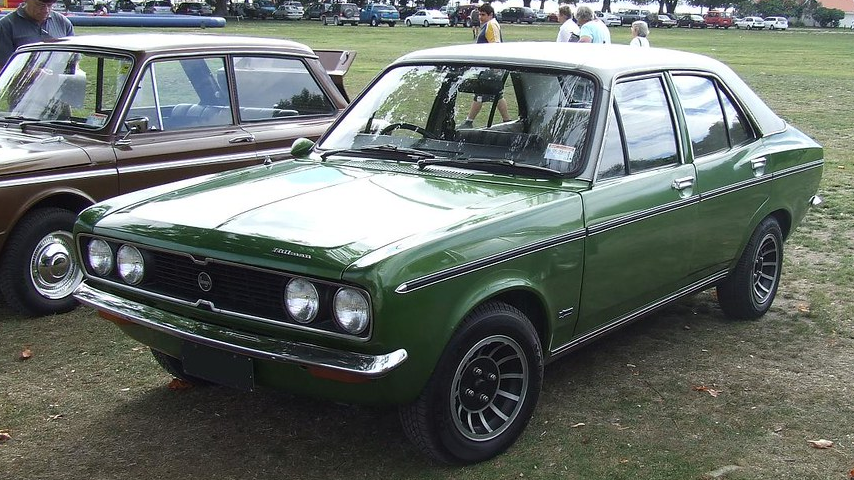 Car crash listed: February 12th 1985
Psilocybin trip: February 12th 2021
[Speaker Notes: Just mention February, skip over the date to avoid explaining too much here]
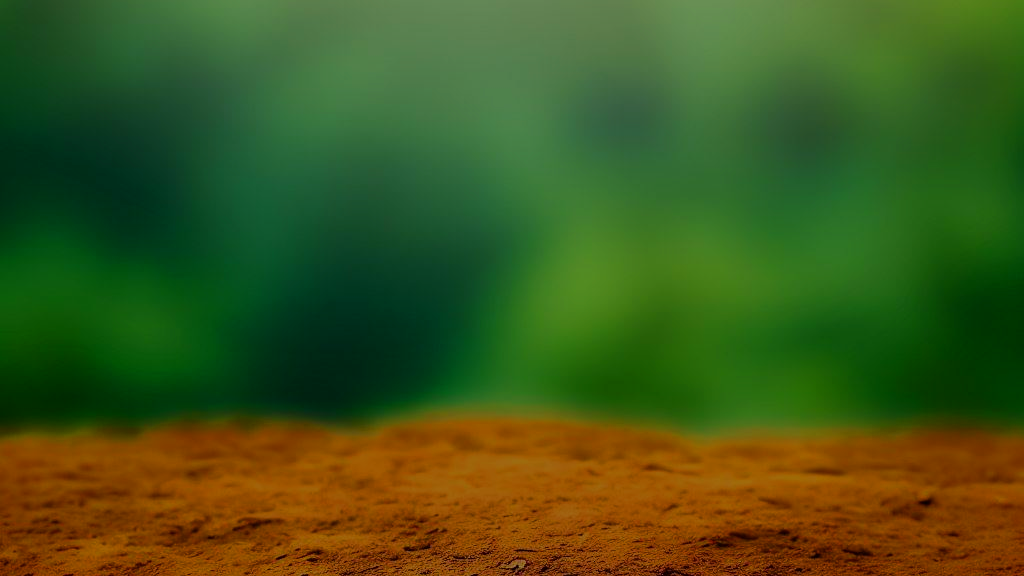 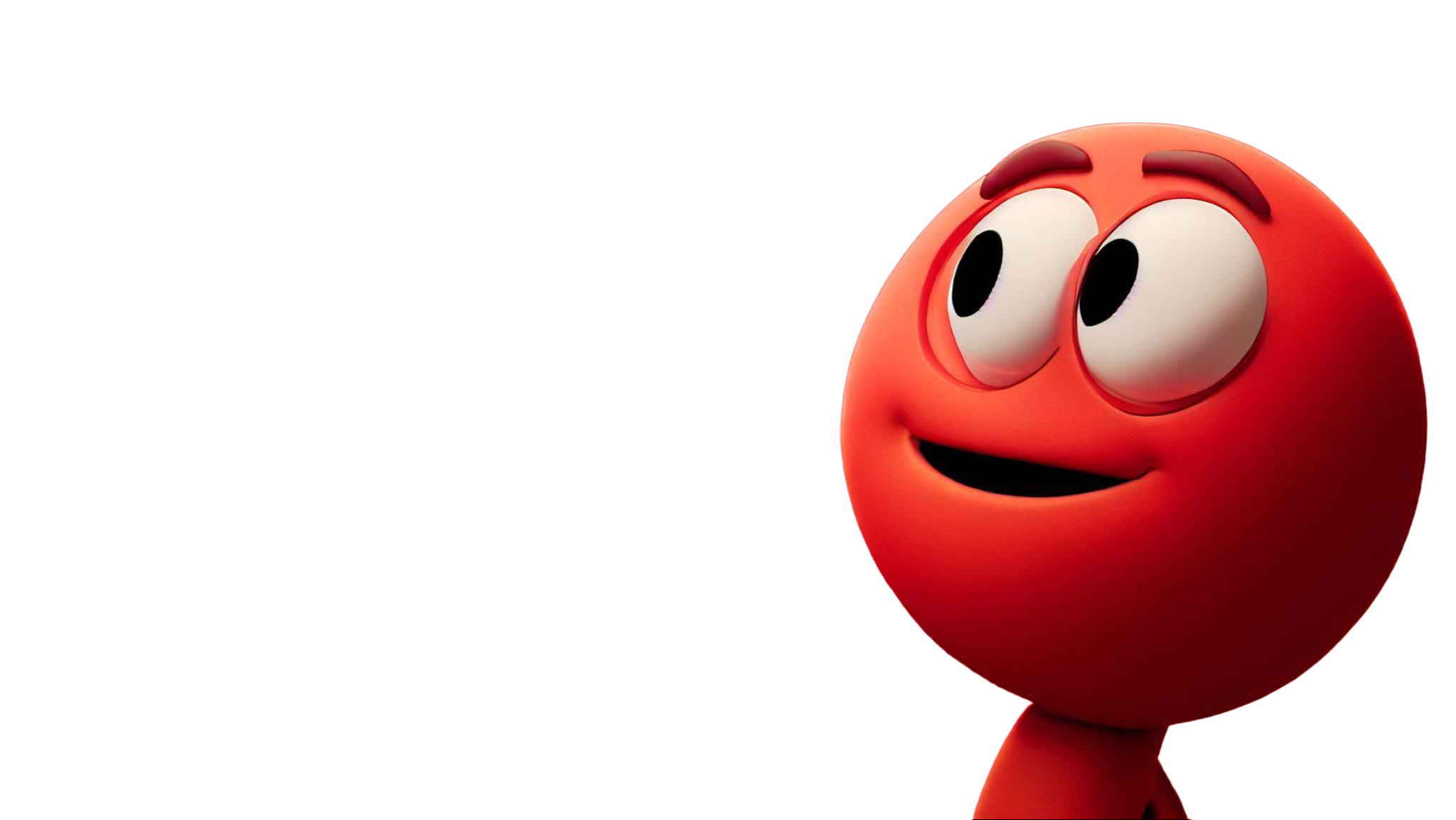 After effects
Happiest since 5 years old
Emotion sources > solutions
No nightmares
Crying is good
Resting heart rate ~95 BPM(for three months)
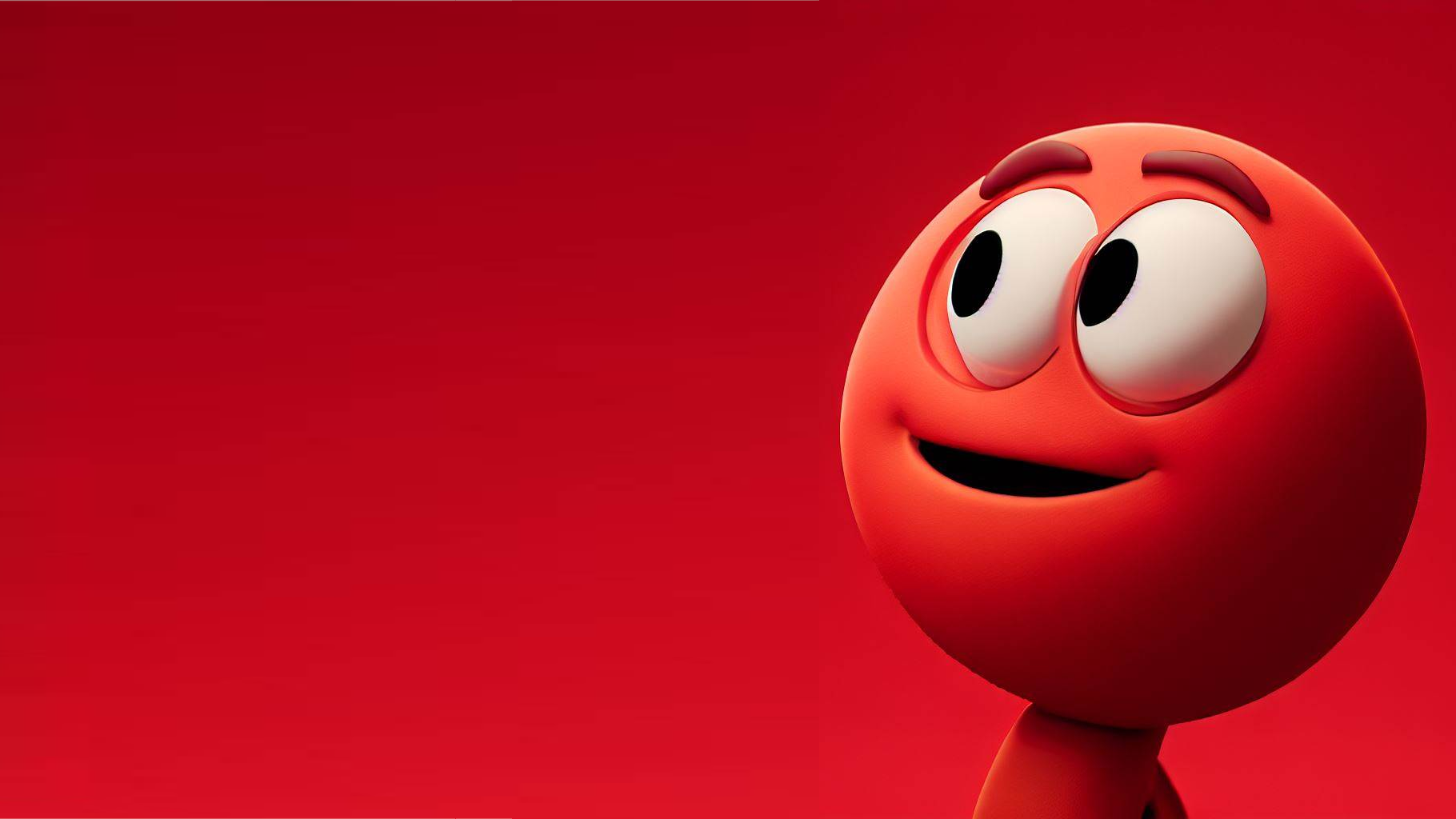 Conclusion?
Devs are not robots
We hide things from ourselves
Emotions are complicated
Seek help / get therapy
You are not alone
Be careful with drugs
[Speaker Notes: This is my journey, everyones experiences are different]
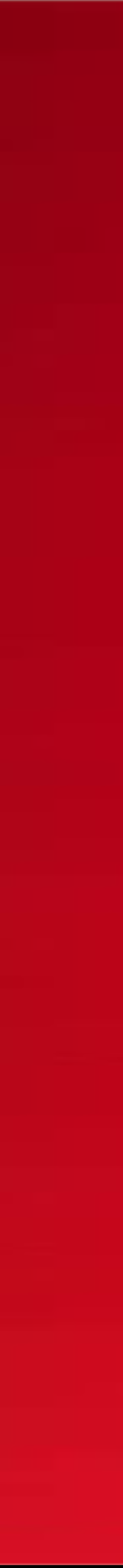 Thank you!
Friends
Family
Strattic team
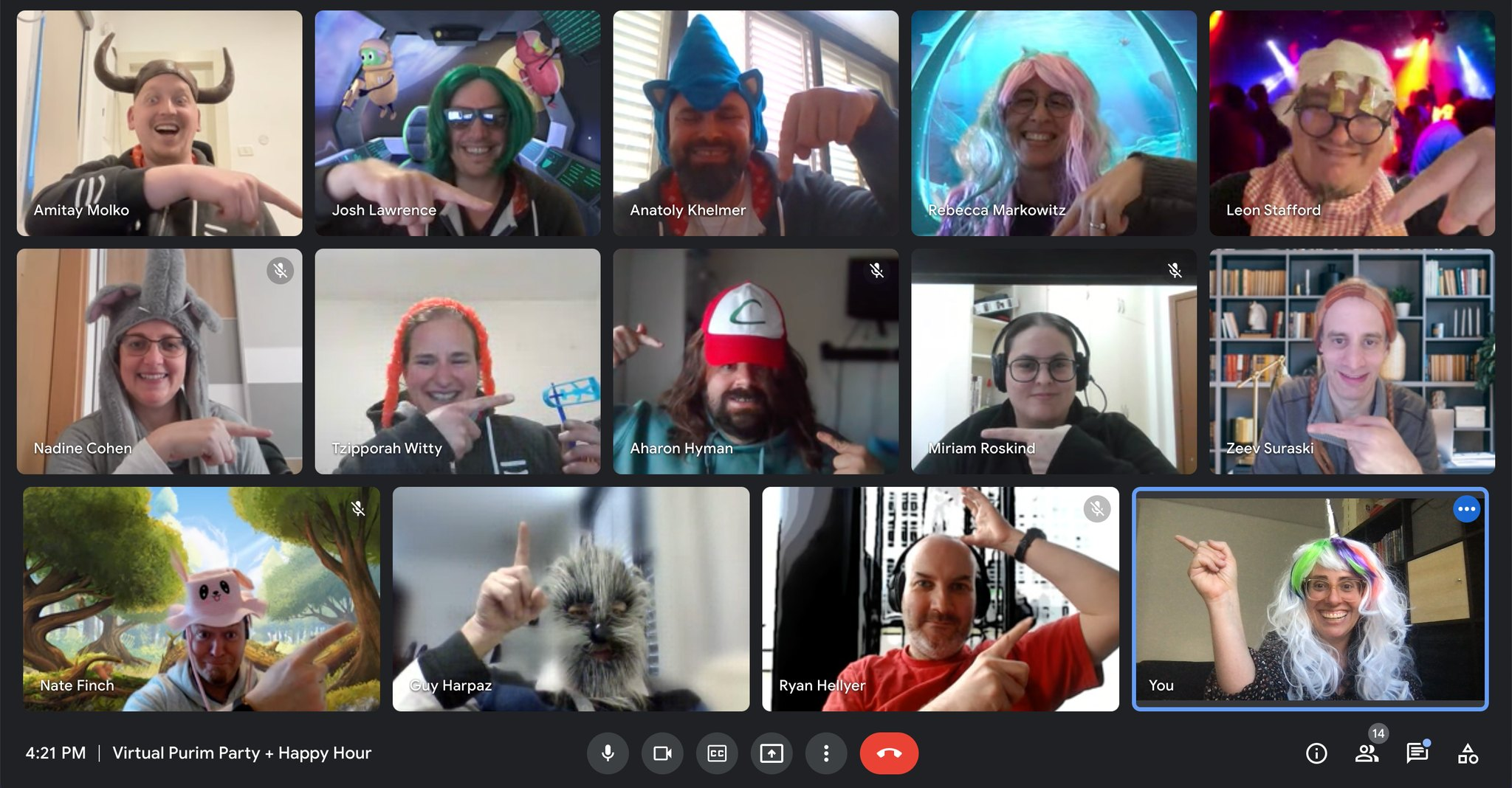 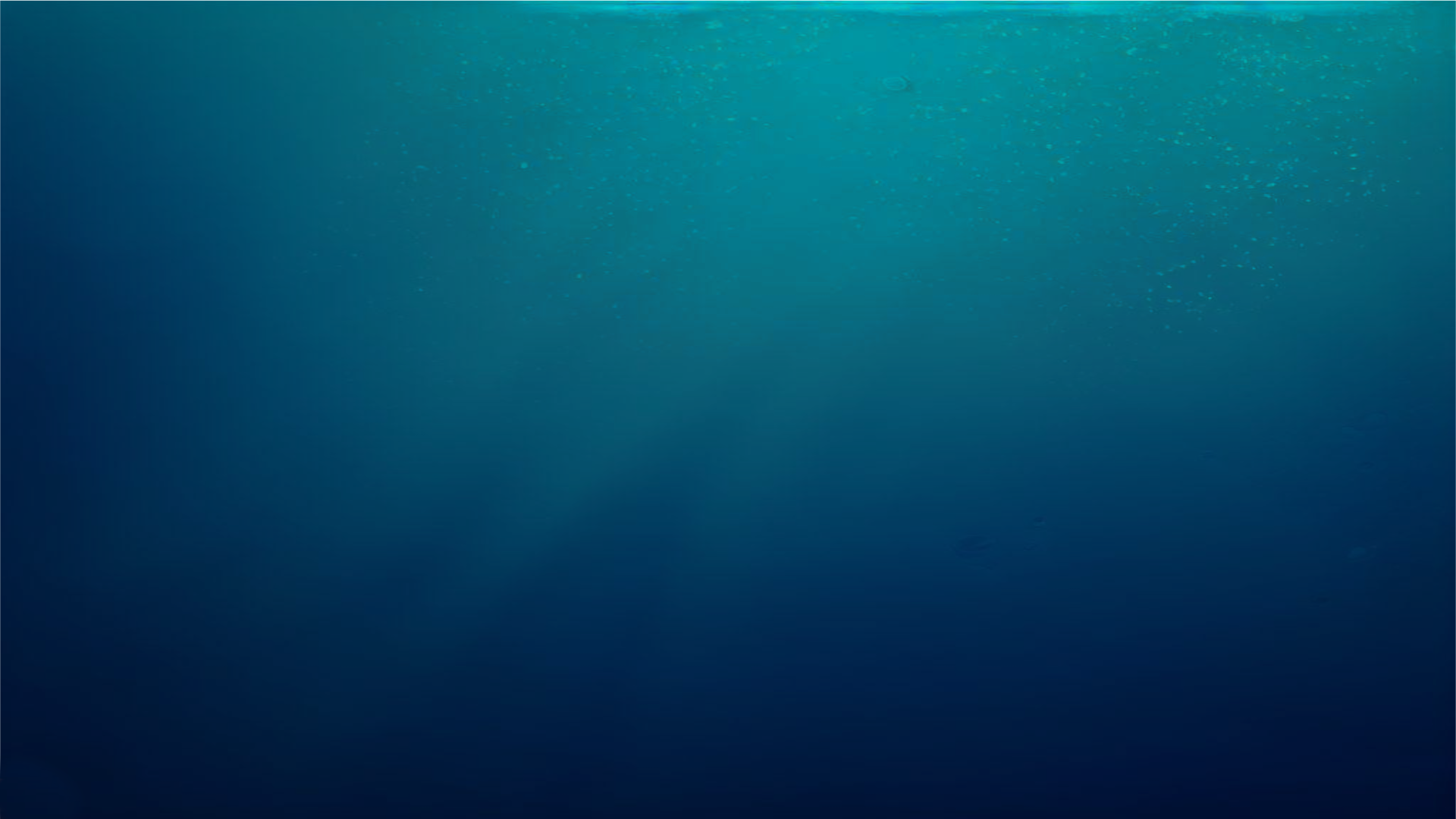 Remote work
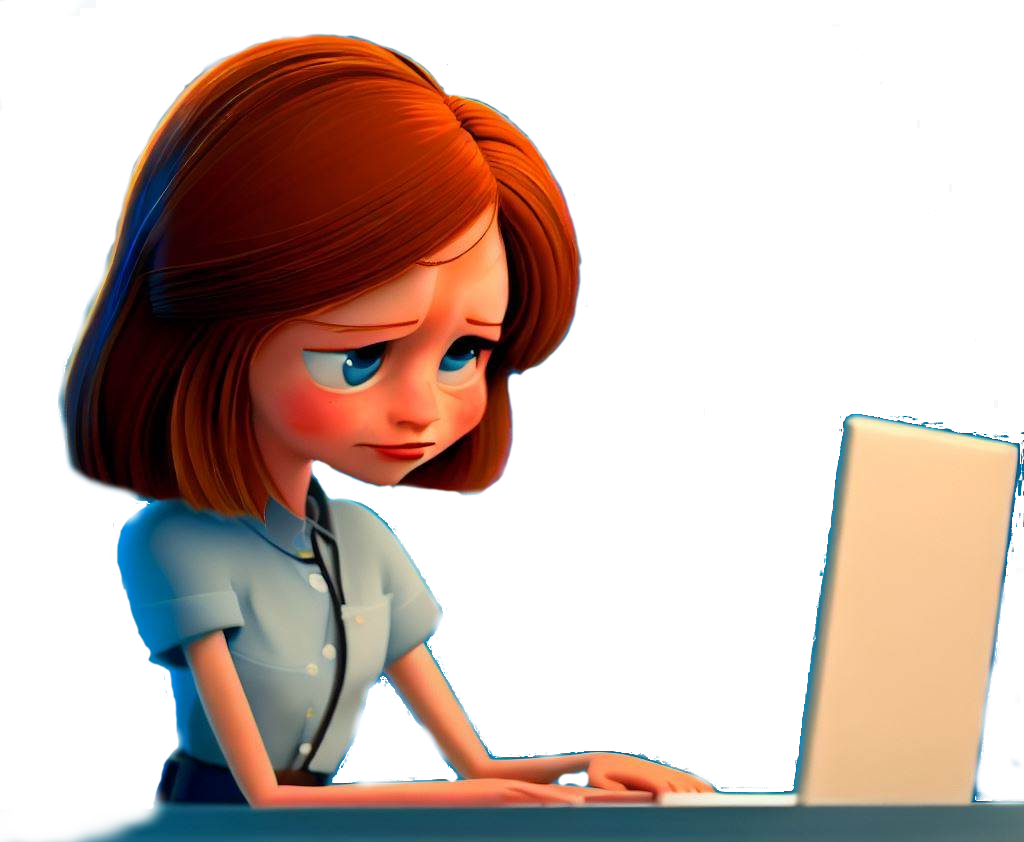 "Working alone all day. How do you cope with seeing no one?"
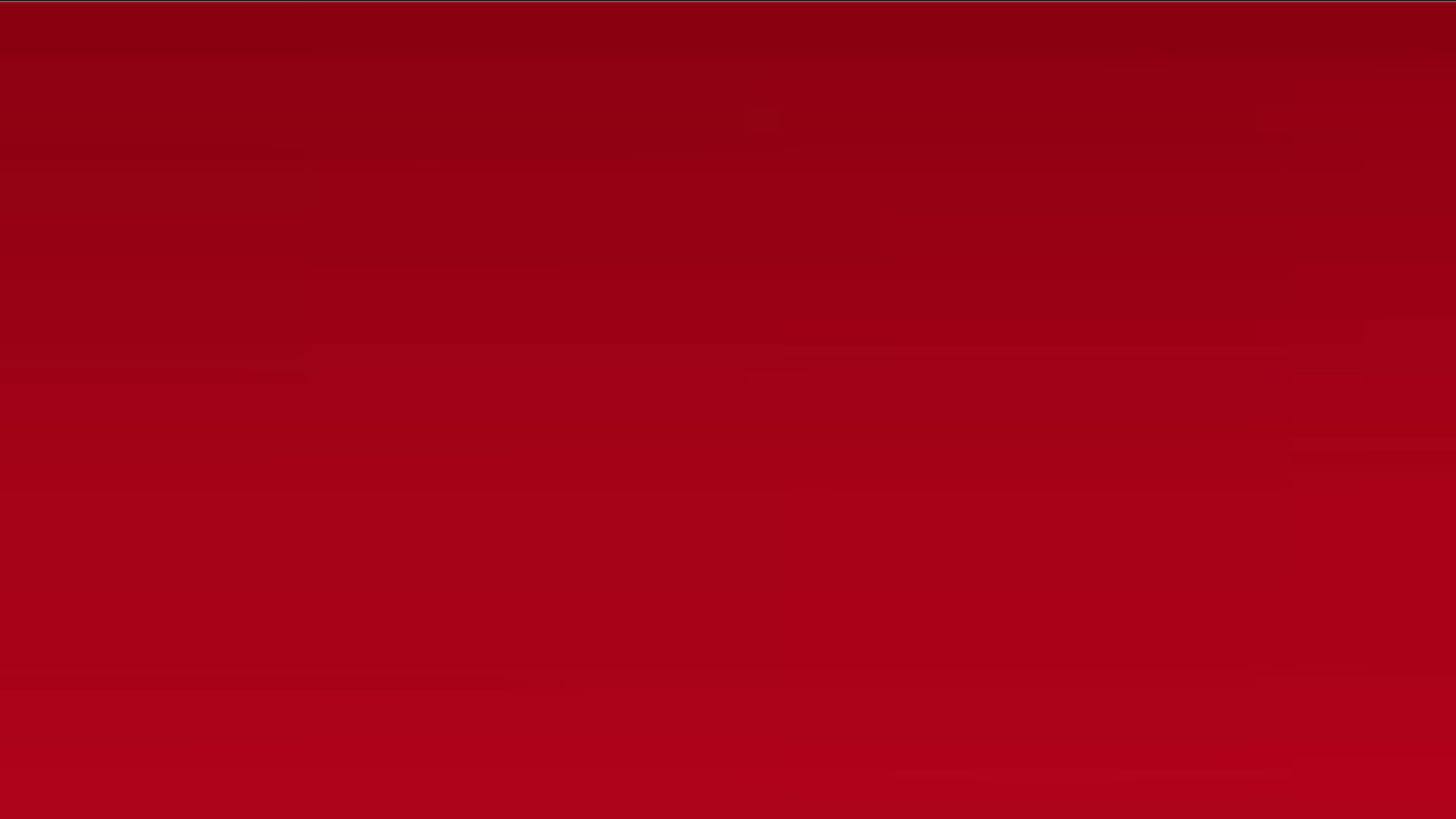 Hiring?
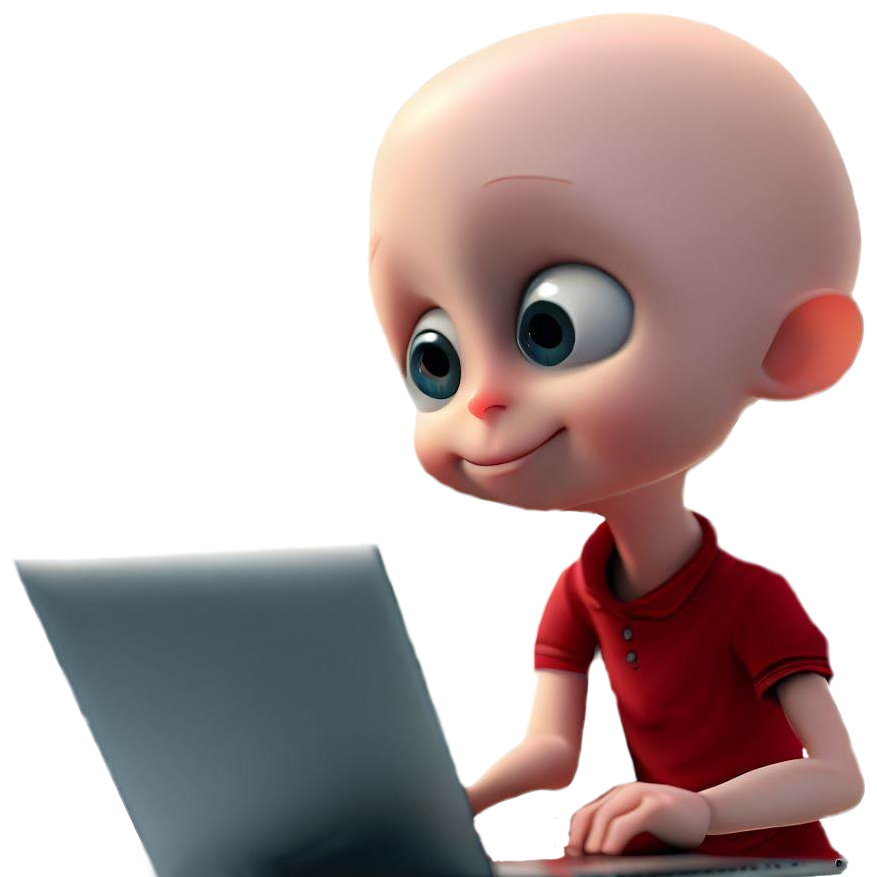 I’m available
PHP/JS developer
WordPress specialist
Team lead

https://geek.hellyer.kiwi/
@ryanhellyerryanhellyer@gmail.com
BONUSSLIDES
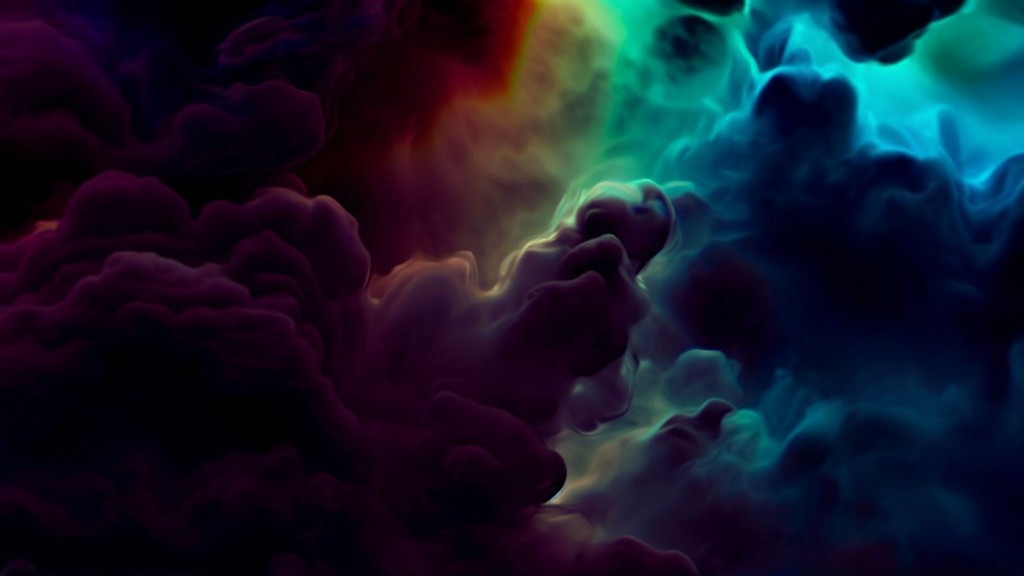 Microdosing
Self-blinding citizen science to explore psychedelic microdosing:https://pubmed.ncbi.nlm.nih.gov/33648632/“The findings suggest that anecdotal benefits of microdosing can be explained by the placebo effect.”
Video review: https://www.youtube.com/watch?v=ZPumLlvrv0A
Microdosing with psilocybin mushrooms: a double-blind placebo-controlled study:https://www.nature.com/articles/s41398-022-02039-0“mushroom material did not present significantly positive impact ... we observed a trend towards impaired performance in some cognitive tasks”
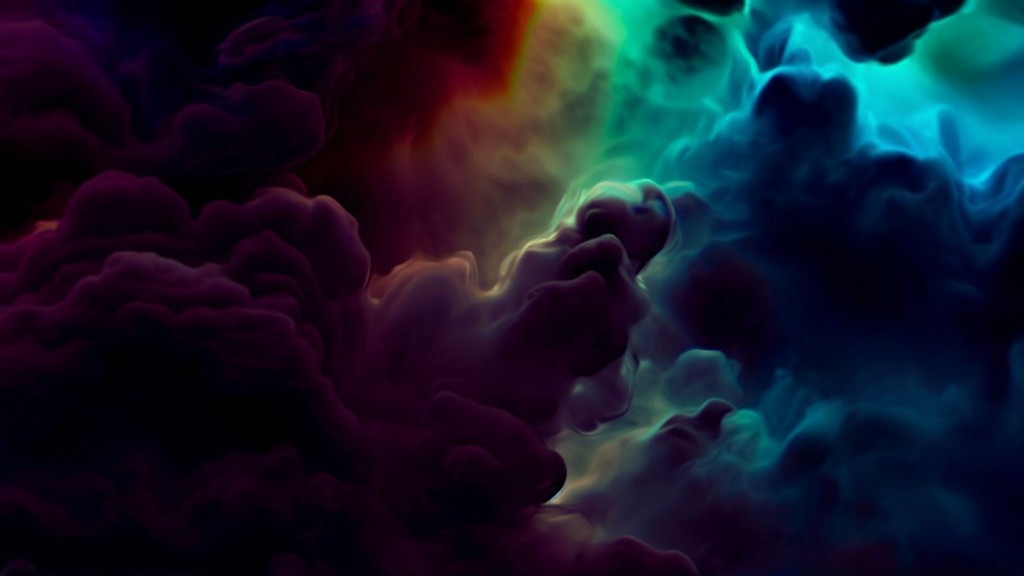 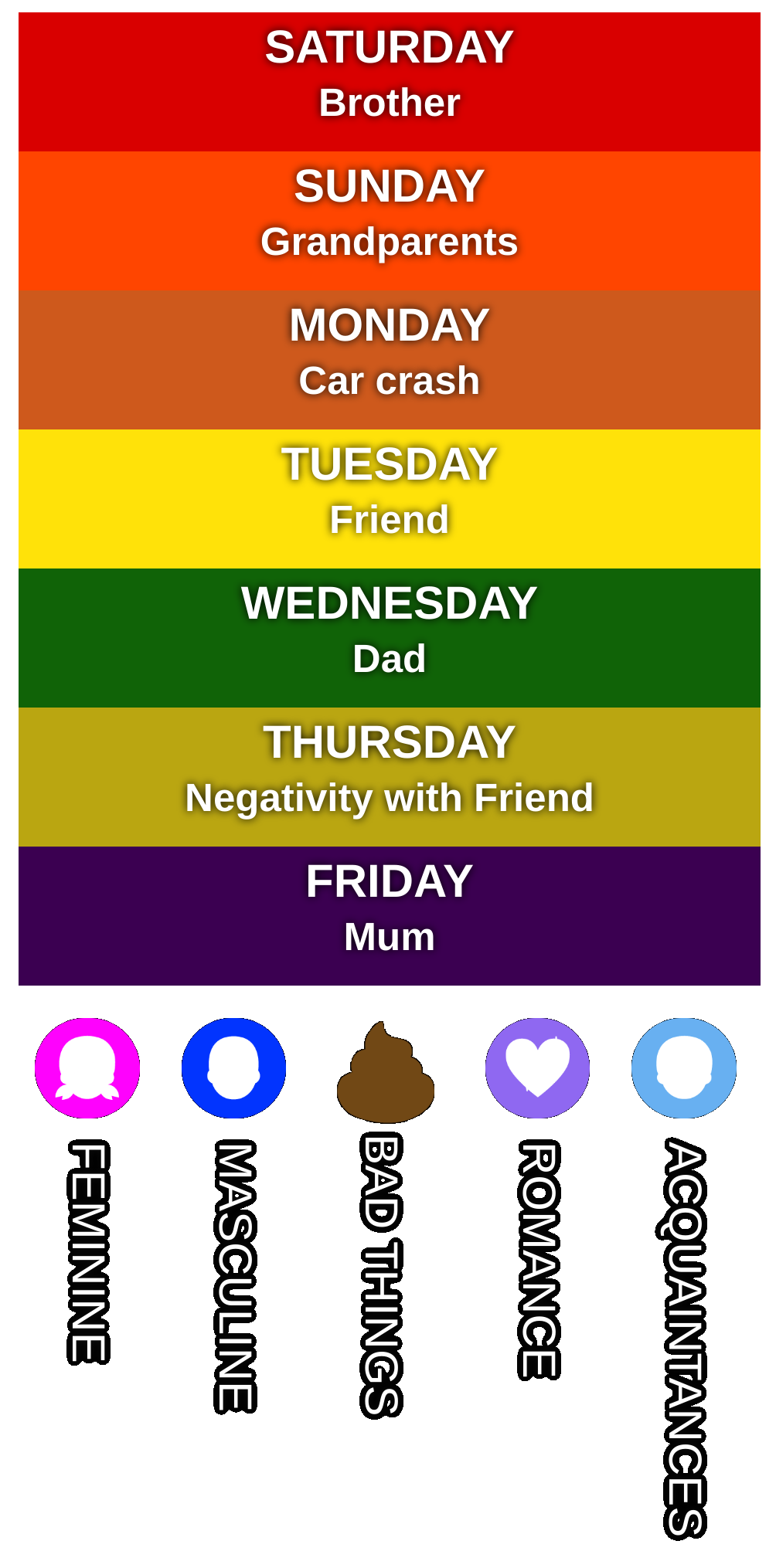 Synesthete
People
Days of the week
Moods
Events
Student loan
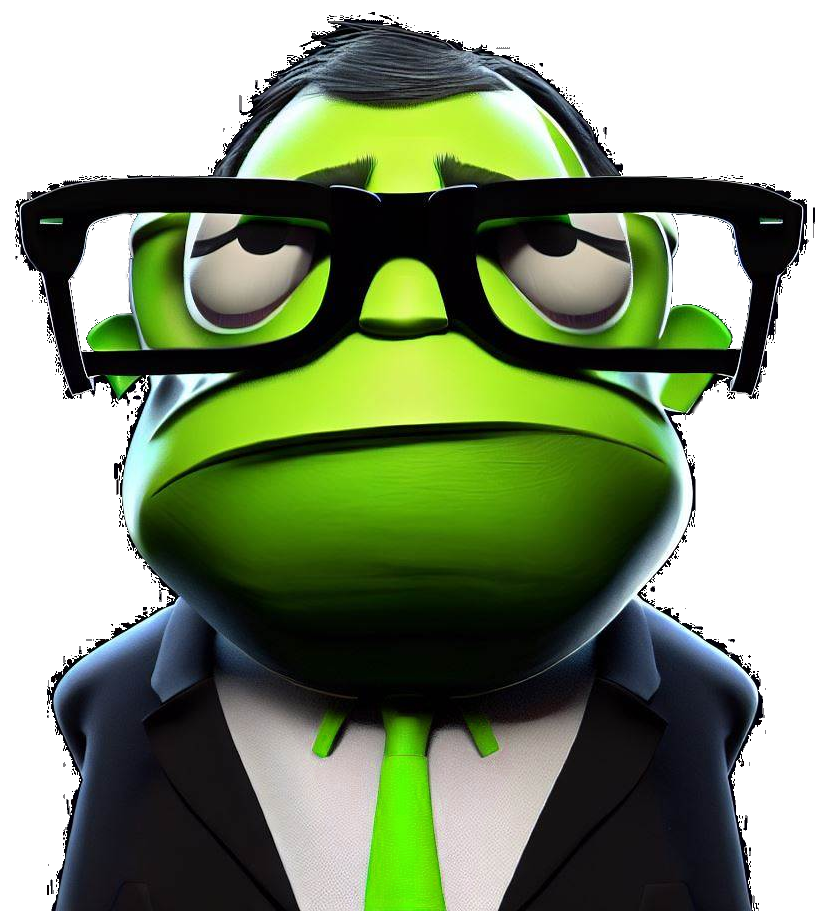 No issues with payment
Fear of contacting the tax department about it
Paid in full within two weeks
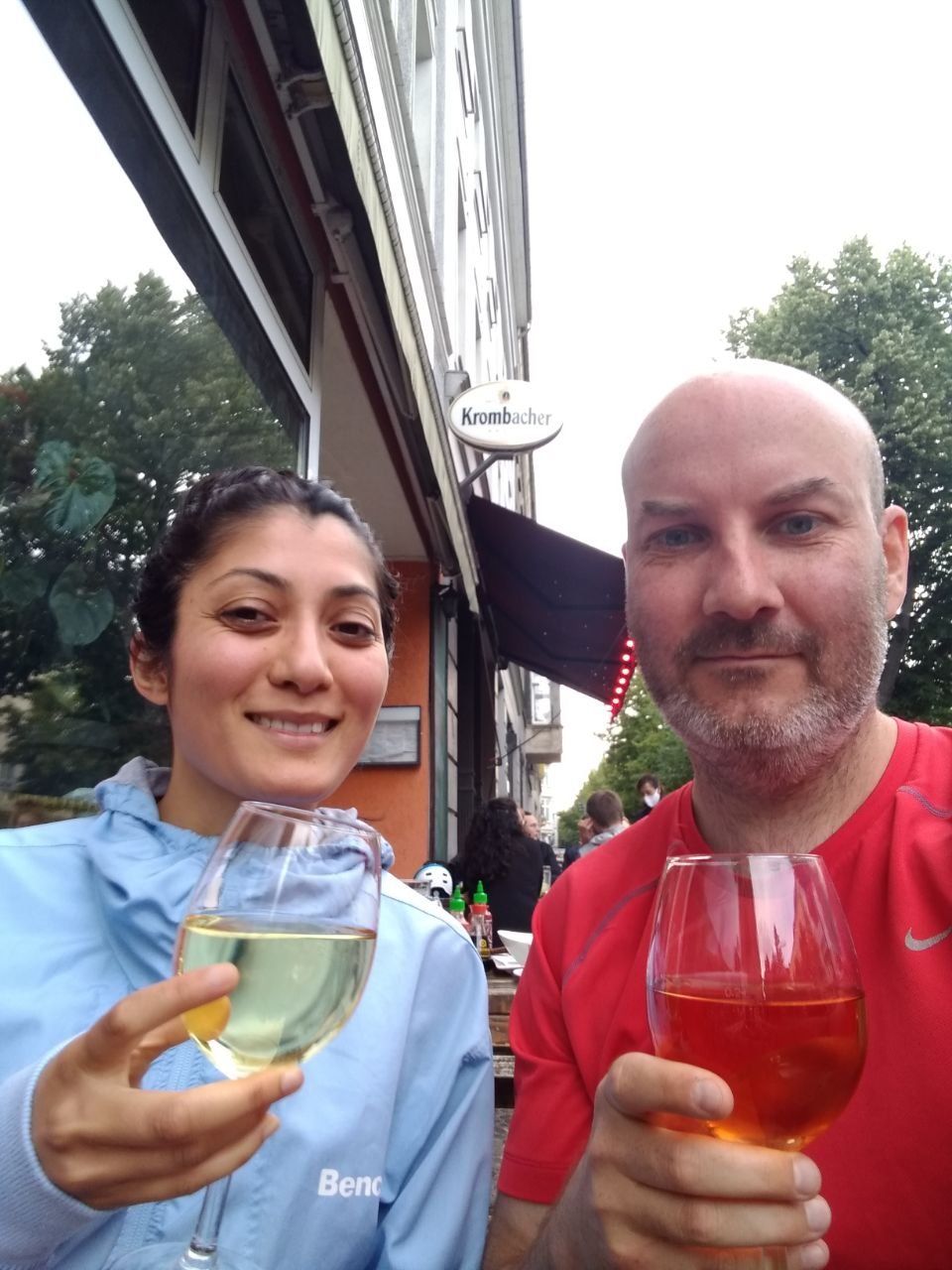 Madhvi
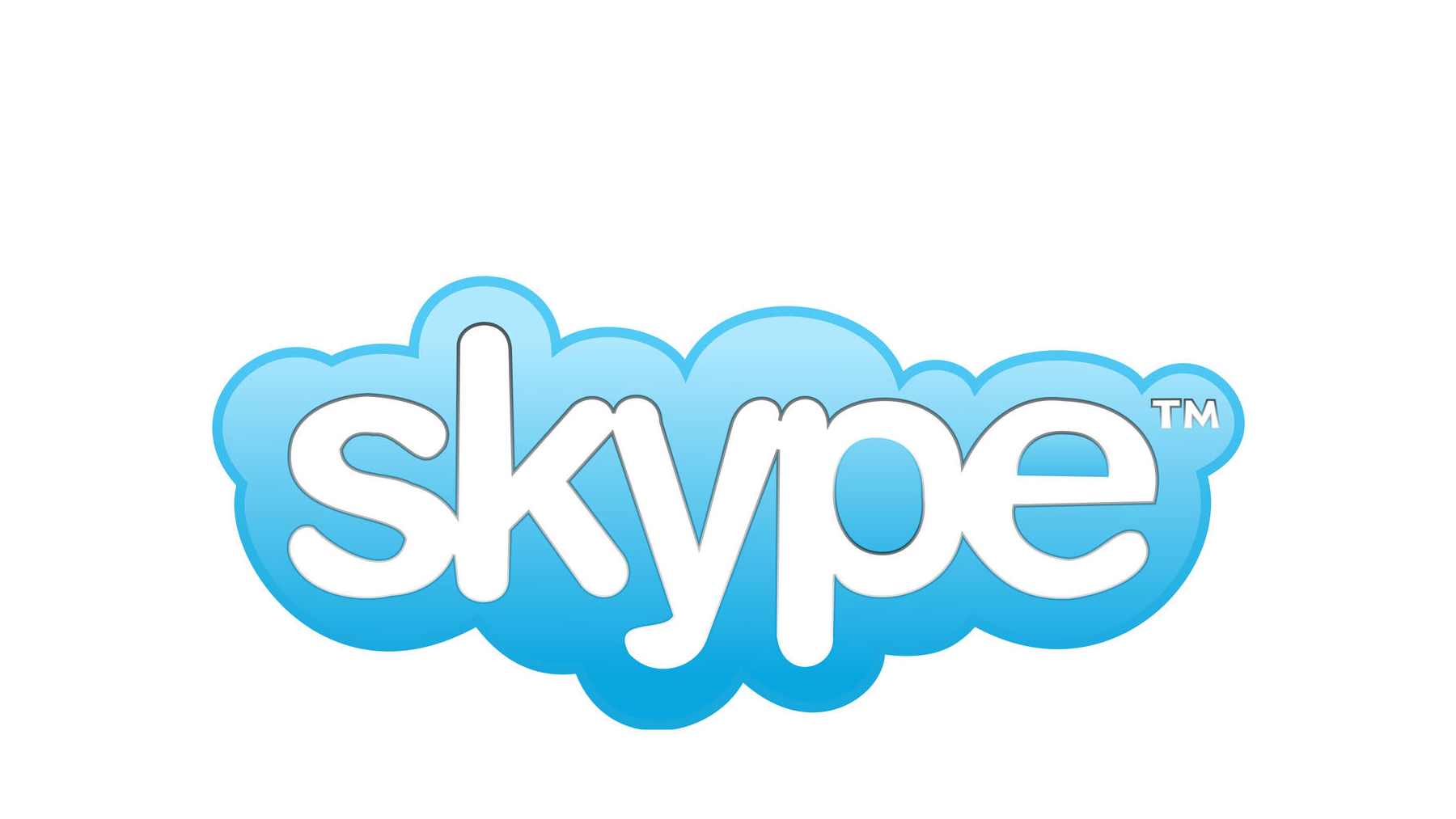 “Must call Skype”
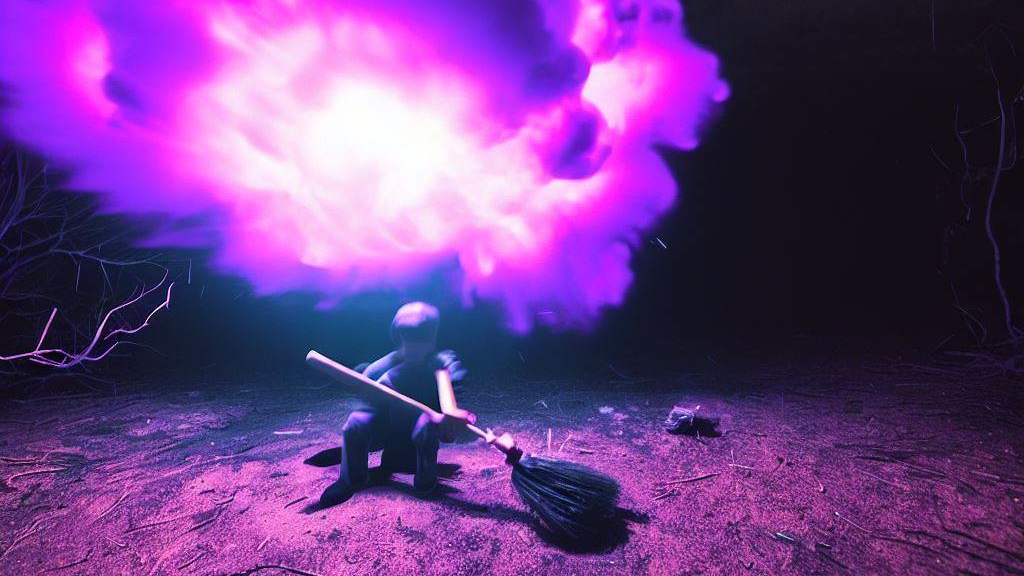 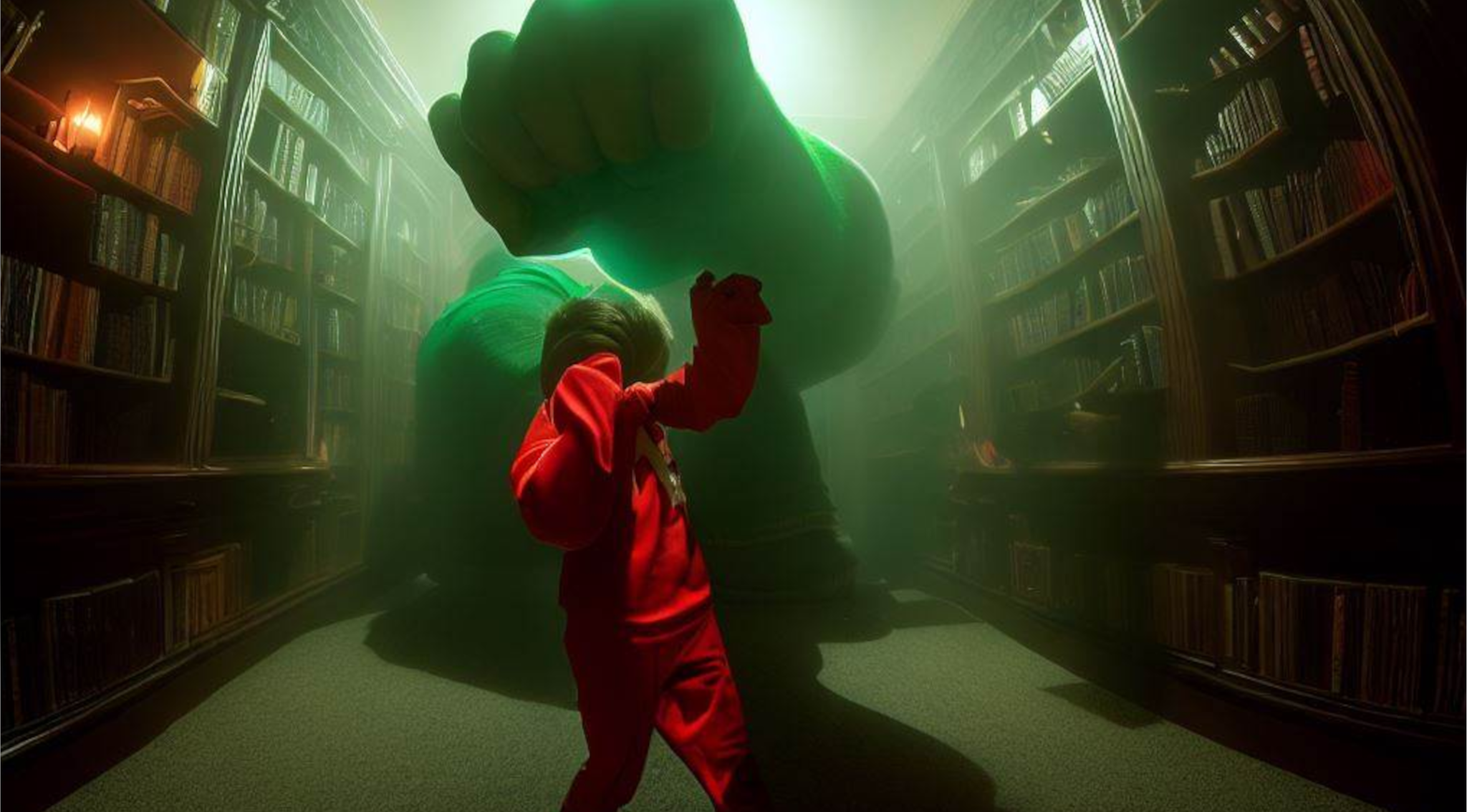 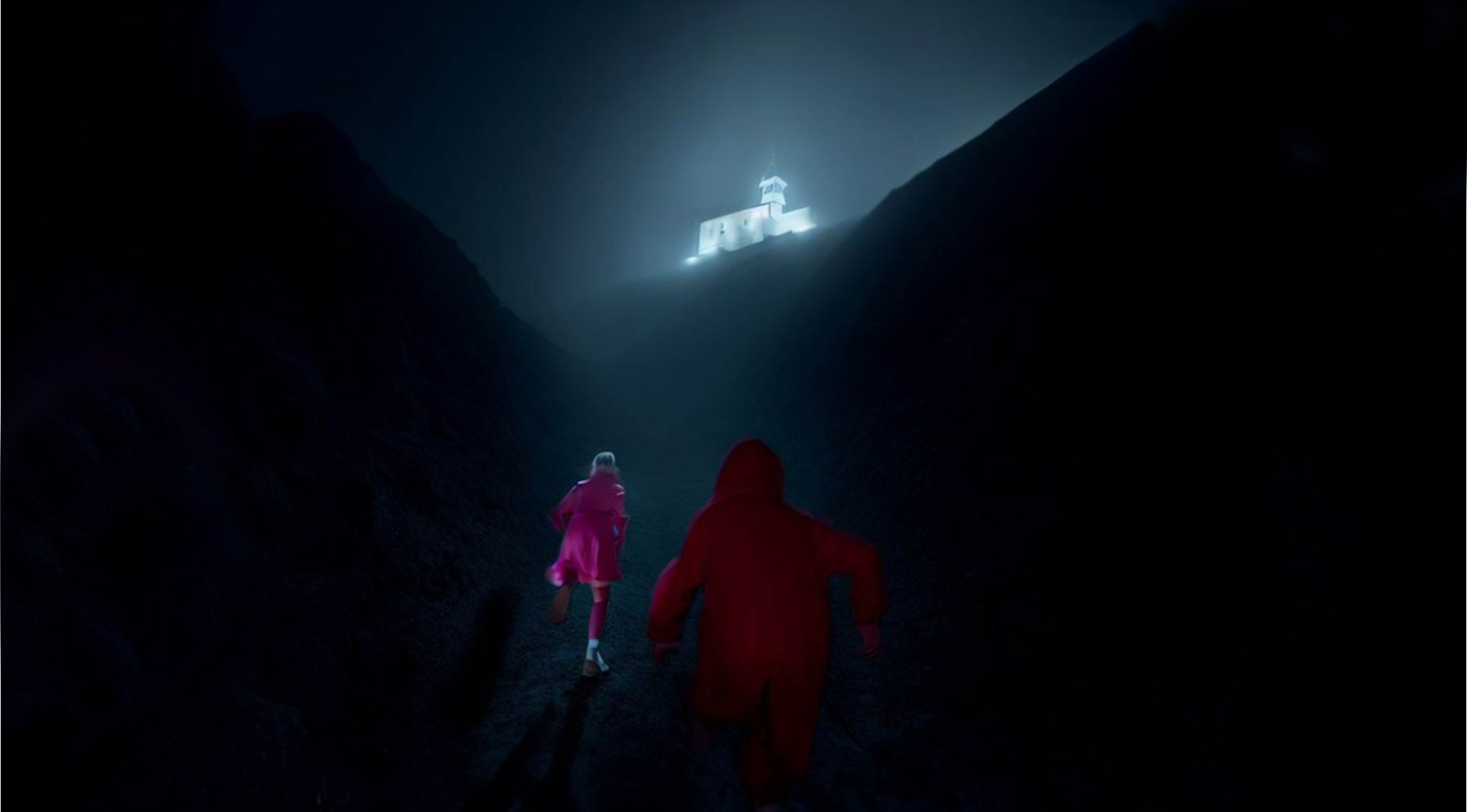 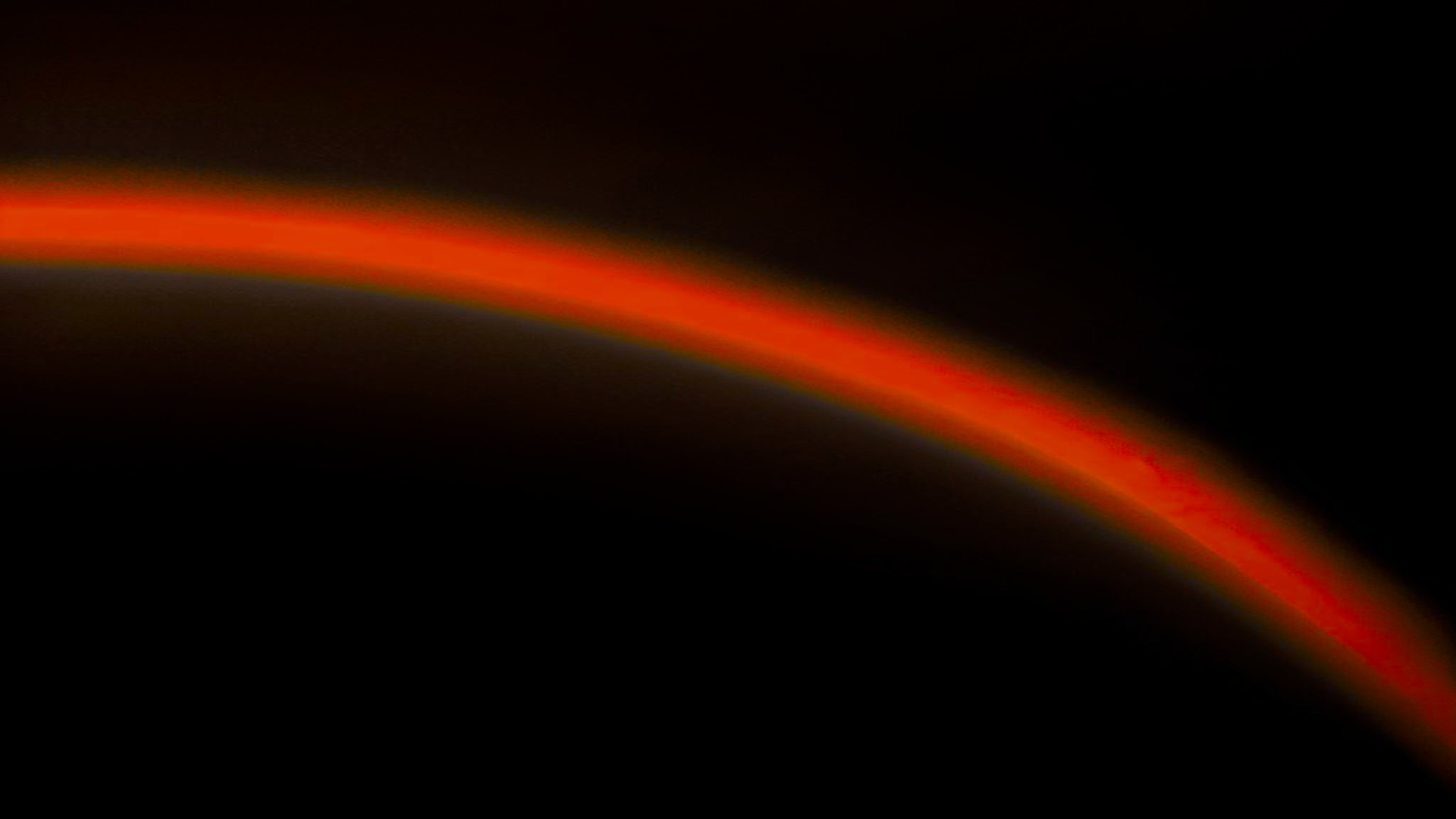 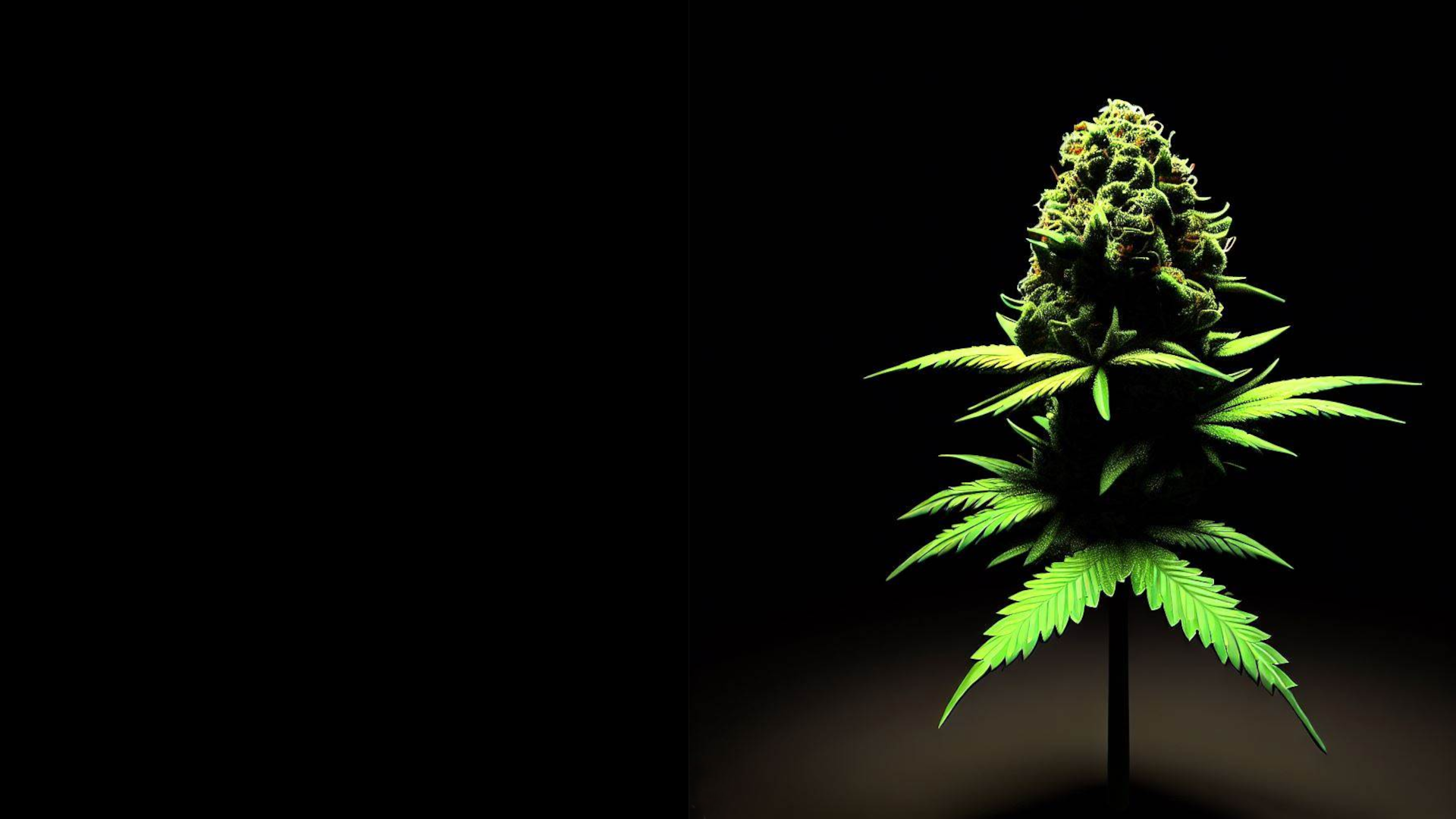 Cannabis?
Therapist approved

Ineffective
Increased anxiety
Don’t code whilst stoned!